ENFOQUE DEL VÉRTIGO
Alejandra Mendoza Gallego
Residente de otorrinolaringología
Universidad de Antioquia
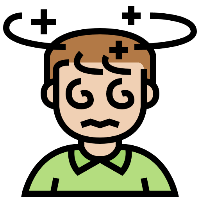 [Speaker Notes: Welgampola MS, Young AS, Pogson JM, Bradshaw AP, Halmagyi GM. Dizziness demystified. Pract Neurol. 2019 Dec;19(6):492-501. doi: 10.1136/practneurol-2019-002199. Epub 2019 Jul 20. PMID: 31326945.

Dommaraju S, Perera E. An approach to vertigo in general practice. Aust Fam Physician. 2016 Apr;45(4):190-4. PMID: 27052132.

Wipperman J. Dizziness and vertigo. Prim Care. 2014 Mar;41(1):115-31. doi: 10.1016/j.pop.2013.10.004. PMID: 24439886.

Newman-Toker DE, Edlow JA. TiTrATE: A Novel, Evidence-Based Approach to Diagnosing Acute Dizziness and Vertigo. Neurol Clin. 2015 Aug;33(3):577-99, viii. doi: 10.1016/j.ncl.2015.04.011. PMID: 26231273; PMCID: PMC4522574.

Young P, Castillo-Bustamante M, Almirón CJ, Bruetman JE, Finn BC, Ricardo MA, Binetti AC. Enfoque del paciente con vértigo [Approach to patients with vertigo]. Medicina (B Aires). 2018;78(6):410-416. Spanish. PMID: 30504108

Muncie HL, Sirmans SM, James E. Dizziness: Approach to Evaluation and Management. Am Fam Physician. 2017 Feb 1;95(3):154-162. PMID: 28145669.

Bisdorff AR, Staab JP, Newman-Toker DE. Overview of the International Classification of Vestibular Disorders. Neurol Clin. 2015 Aug;33(3):541-50, vii. doi: 10.1016/j.ncl.2015.04.010. PMID: 26231270.

Staab JP, Eckhardt-Henn A, Horii A, Jacob R, Strupp M, Brandt T, Bronstein A. Diagnostic criteria for persistent postural-perceptual dizziness (PPPD): Consensus document of the committee for the Classification of Vestibular Disorders of the Bárány Society. J Vestib Res. 2017;27(4):191-208. doi: 10.3233/VES-170622. PMID: 29036855.

Strupp M, Mandalà M, López-Escámez JA. Peripheral vestibular disorders: an update. Curr Opin Neurol. 2019 Feb;32(1):165-173. doi: 10.1097/WCO.0000000000000649. PMID: 30562267.

Eggers SDZ, Bisdorff A, von Brevern M, Zee DS, Kim JS, Perez-Fernandez N, Welgampola MS, Della Santina CC, Newman-Toker DE. Classification of vestibular signs and examination techniques: Nystagmus and nystagmus-like movements. J Vestib Res. 2019;29(2-3):57-87. doi: 10.3233/VES-190658. PMID: 31256095.]
Generalidades
El sistema vestibular es la parte más antigua del oído interno. Es esencial para la regulación del movimiento y el control del desplazamiento.
Orientación: es conocer la posición que ubicamos en el espacio y saber dónde estamos en cada instante.
Equilibrio: es la capacidad de mantener la posición deseada, adoptando posturas corporales aprendidas que proyectan siempre el centro de    gravedad dentro de los límites de estabilidad. 

Navegación espacial: es la capacidad que tenemos de desplazarnos en el espacio.
Generalidades
El equilibrio y la navegación espacial se logran gracias a la integración de información  de los diferentes componentes: vestibular, ocular, cerebelosa, auditiva, muscular, somatoestésica, propioceptiva. 
Información procesada a nivel central, donde  converge esta información para efectuar una regulación multisensorial de la postura y del desplazamiento.
Sistema vestibular en cada lado de la cabeza.

Dos receptores sensoriales: 
Máculas otolíticas: codifican las aceleraciones lineales y la fuerza gravitatoria.
Conductos semicirculares: codifican las aceleraciones rotatorias.
Nervio vestibular superior e inferior  VIII par hacia el tronco cerebral (vías vestibulares centrales).
[Speaker Notes: El equilibrio y La navegación espacial se logra gracias a la integración de información  de los diferentes componentes como: Vestibular, ocular, cerebelosa, auditiva,muscular, somatoestesica,propiocepptiva,  Las informaciones captadas de este modo se reenvían a nivel central, donde  converge esta información para efectuar una regulación multisensorial de la postura y del desplazamiento

*****************

Existe un sistema vestibular en cada lado de la cabeza y cada uno posee dos tipos de receptores sensoriales: las
máculas otolíticas, para codificar las aceleraciones lineales y la fuerza gravitatoria, y los conductos semicirculares
para codificar las aceleraciones rotatorias. Las informaciones captadas de este modo se reenvían a
nivel central, donde también convergen aferencias visuales y propioceptivas para efectuar una regulación
multisensorial de la postura y del desplazamiento

es transportado por el nervio Vestibular superior e inferior primero y luego por el 8vo par hacia el tronco cerebral. Las vías vestibulares
centrales se inician con la primera neurona Vestibular en el ganglio de Scarpa dentro del hueso temporal. Que proyecta hacia las neuronas
secundarias en el tronco cerebral. Allí se encuentran los núcleos vestibulares que son 􀅚: superior, lateral, medial y descendente. En el núcleo lateral la información
recibida es fundamentalmente homolateral.
􀀅uando, por algún motivo, este núcleo es afectado exclusivamente, respetando a las otras estructuras centrales, el cuadro clínico es similar al de una lesión
Vestibular periférica.]
Generalidades
Funciones: 
Mantenimiento de postura básica.
Codificación del movimiento de la cabeza en los tres planos del espacio.
Estabilización de la mirada.
Sistema de alerta ante inestabilidad.
Aparato vestibular periférico: oído interno. Es responsable de transducir el movimiento y la posición de la cabeza en información neuronal.
Núcleos vestibulares centrales: conjunto de neuronas en el tallo cerebral que son responsables de recibir, integrar y distribuir información que controla las actividades motoras (como los movimientos de los ojos y la cabeza, los reflejos posturales y los reflejos autónomos dependientes de la gravedad ) y orientación espacial.
[Speaker Notes: 1. El aparato receptor periférico reside en el oído interno y
es responsable de transducir el movimiento y la posición de la cabeza en
información neuronal.
2. Los núcleos vestibulares centrales comprenden un conjunto de neuronas en el tallo cerebral que son responsables de recibir, integrar y distribuir información que controla las actividades motoras (como los movimientos de los ojos y la cabeza, los reflejos posturales y los reflejos autónomos dependientes de la gravedad ) y orientación espacial.]
Generalidades
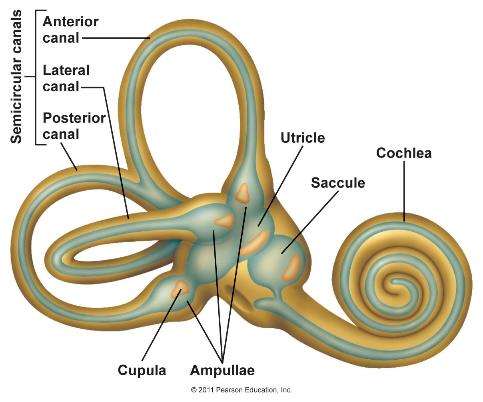 CS: anillos cerrados.
Orientados en los tres planos ortogonales.
Sáculo: aceleraciones verticales y fuerzas gravitatorias .
Utrículo: aceleración laterales y ventrodorsales.
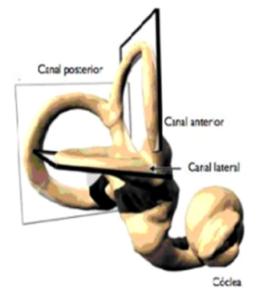 Generalidades
Definiciones de síntomas vestibulares primarios
Clasificación internacional de trastornos vestibulares
El mareo es la sensación de orientación espacial alterada sin una sensación de movimiento falsa o distorsionada.
El vértigo es la sensación de automovimiento (de la cabeza/cuerpo) cuando no ocurre ningún automovimiento o la sensación de auto-movimiento distorsionado durante un movimiento de cabeza por lo demás normal.
Los síntomas vestibulovisuales: incluyen falsas sensaciones de movimiento o inclinación del entorno visual y distorsión visual (borrosidad), relacionadas con fallas vestibulares (en lugar de ópticas).
Los síntomas posturales son síntomas del equilibrio relacionados con el mantenimiento de la estabilidad postural, que se producen solo en posición vertical (sentado, de pie o caminando).
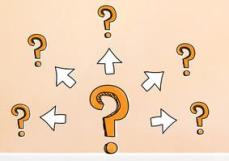 Neurol Clin. 2015 Aug;33(3):541-50, vii.
[Speaker Notes: Los síntomas vestibulovisuales son síntomas visuales que generalmente resultan de una patología vestibular o de la interacción entre los sistemas visual y vestibular. Estos incluyen falsas sensaciones de movimiento o inclinación del entorno visual y distorsión visual (borrosidad) relacionada con fallas vestibulares (en lugar de ópticas).]
Definiciones de síntomas vestibulares secundarios
Clasificación internacional de trastornos vestibulares
El vértigo espontáneo (o mareo) es vértigo (o mareo) que ocurre sin un desencadenante evidente.
El vértigo (o mareo) desencadenado es vértigo (o mareo) que ocurre con un desencadenante obvio.

• El vértigo posicional.
• El vértigo por movimiento de la cabeza. 
• El vértigo (o mareo) inducido visualmente es vértigo. 
• El vértigo (o mareo) inducido por el sonido es vértigo.
• El vértigo (o mareo) inducido por Valsalva.
• El vértigo ortostático (o mareo).
Neurol Clin. 2015 Aug;33(3):541-50, vii.
[Speaker Notes: Los síntomas vestibulovisuales son síntomas visuales que generalmente resultan de una patología vestibular o de la interacción entre los sistemas visual y vestibular. Estos incluyen falsas sensaciones de movimiento o inclinación del entorno visual y distorsión visual (borrosidad) relacionada con fallas vestibulares (en lugar de ópticas).

El vértigo espontáneo (o mareo ) es vértigo (o mareo) que ocurre sin un desencadenante evidente.
El vértigo ( o mareo ) desencadenado es vértigo (o mareo) que ocurre con un desencadenante obvio.
• El vértigo posicional ( o mareo ) es vértigo (o mareo) provocado y que ocurre después de un cambio de posición de la cabeza en el espacio en relación con la gravedad.
• El vértigo por movimiento de la cabeza ( o mareo ) es vértigo (o mareo) que ocurre solo durante el movimiento de la cabeza (es decir, que está bloqueado por tiempo con el movimiento de la cabeza).
• El vértigo ( o mareo ) inducido visualmente es vértigo (o mareo) desencadenado por un estímulo visual complejo, distorsionado, de campo grande o en movimiento, incluido el movimiento relativo del entorno visual asociado con el movimiento corporal.
• El vértigo ( o mareo ) inducido por el sonido es vértigo (o mareo) provocado por un estímulo auditivo.
• El vértigo ( o mareo ) inducido por Valsalva es vértigo (o mareo) provocado por cualquier maniobra corporal que tiende a aumentar la presión intracraneal o del oído medio.
• El vértigo ortostático ( o mareo ) es el vértigo (o mareo) que se desencadena y ocurre al levantarse (es decir, un cambio de postura corporal de estar acostado a sentado o sentado a parado).]
Clasificación internacional
La estructura propuesta: 4 capas.
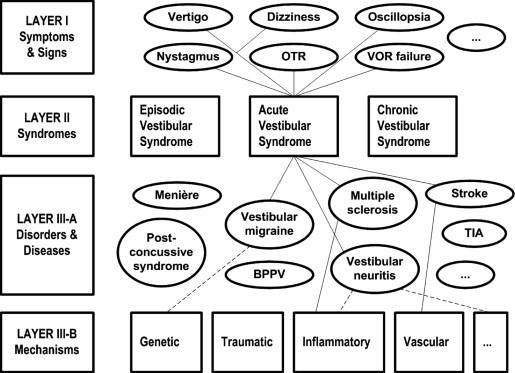 Neurol Clin. 2015 Aug;33(3):541-50, vii.
[Speaker Notes: La estructura propuesta del ICVD incluye actualmente 4 capas. Capa I, síntomas y signos; capa II, síndromes clínicos; capa III-A, enfermedades y trastornos; y capa III-B, mecanismos fisiopatológicos ( fig. 1 ). Cada capa contiene elementos (p. Ej., Síntomas o enfermedades específicos) que son importantes por derecho propio, pero también son importantes en sus vínculos con otros elementos. Esta estructura permitirá al ICVD representar conexiones conceptuales entre elementos dentro y entre capas. Debido a que el conocimiento de estas conexiones es incompleto, se reconoce que algunos enlaces también pueden "omitir" capas.]
Problemática
Los mareos representan del 3,3% al 4,4% de las visitas al servicio de urgencias EE.UU.
El diagnóstico diferencial del mareo es amplio, sin una causa única.
> 15% de los pacientes que acuden a urgencias con mareos tienen causas peligrosas.
Las condiciones peligrosas pueden presentarse con mareos aislados que imitan problemas benignos.
Objetivo clínico importante es distinguir las causas graves de las benignas utilizando la menor cantidad de recursos posible.
Enfoque diferente basado en el momento y los desencadenantes de los síntomas de mareos en lugar del tipo.
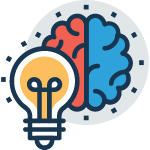 [Speaker Notes: El diagnóstico diferencial del mareo es amplio, sin una causa única que represente más del 5% al ​​10% de los casos. 1 Este artículo se centra en las causas más comunes y graves de mareos de nueva aparición en adultos. Más del 15% de los pacientes que acuden a urgencias con mareos tienen causas peligrosas. 1 A veces, una causa grave es obvia según la presentación (p. Ej., Mareos con fiebre, tos e hipoxia debido a neumonía). Otras veces, las condiciones peligrosas pueden presentarse con mareos aislados que imitan problemas benignos. 

Un objetivo clínico importante es distinguir las causas graves de las benignas utilizando la menor cantidad de recursos posible. Sin embargo, en promedio, el diagnóstico de mareos consume recursos desproporcionados a través de pruebas exhaustivas e ingreso hospitalario. 14 La aplicación indiscriminada de TC, angiografía por TC (ATC) y RM tiene un rendimiento y un valor bajos en esta población de pacientes. 1718192021 sin embargo, las imágenes del cerebro para detectar mareos continúan aumentando de manera constante con el tiempo. 4 El uso de imágenes cerebrales varía 1,5 veces entre hospitales sin diferencias en la detección de causas neurológicas. 22 El gasto anual en pacientes con mareos en los servicios de urgencias de EE. UU. Es ahora de $ 4 mil millones, 4 con otros $ 5 mil millones gastados en los admitidos]
Enfoque TiTrATE
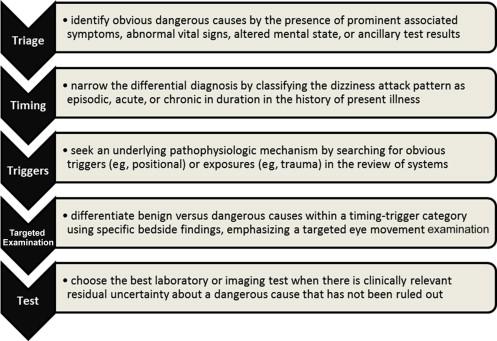 Neurol Clin. 2015 Aug;33(3):577-99, viii.
[Speaker Notes: TiTrATE

symptom timing, triggers, and targeted bedside eye examinations (TiTrATE).

nuevo paradigma basado en la sincronización de los síntomas, los desencadenantes y los exámenes oculares dirigidos a la cabecera del paciente (TiTrATE). Los pacientes se clasifican en 1 de 4 categorías principales de síndrome, cada una con su propio diagnóstico diferencial y un conjunto de técnicas de exploración específicas que ayudan a realizar un diagnóstico específico

TIMING: se refiere al inicio, la duración y la evolución del mareo. Los desencadenantes se refieren a acciones, movimientos o situaciones que provocan la aparición de mareos en pacientes que presentan síntomas intermitentes.]
Enfoque TiTrATE
Un historial de tiempo y desencadenantes en el mareo da como resultado 6 síndromes posibles.
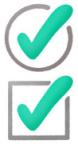 [Speaker Notes: Un historial de tiempo y desencadenantes en el mareo da como resultado 6 síndromes posibles 
Cada síndrome sugiere un diagnóstico diferencial específico y un examen de cabecera dirigido, que se describen con más detalle. El acrónimo de TiTrATE significa tiempo, disparadores y exámenes de destino. El método Triage-TiTrATE-Test ( Fig. 1 ) da como resultado un nuevo algoritmo de diagnóstico ( Fig. 2 ). Este artículo se centra en los 4 síndromes agudos y no analiza los 2 síndromes crónicos. Algunos pacientes con un síntoma principal de mareo tienen características asociadas prominentes, lo que sugiere un diagnóstico probable ( Tabla 2 ). El énfasis está en aquellos con mareos o vértigo aislados. Aislado excluye síntomas médicos o neurológicos generales importantes, pero incluye dolor de cabeza y los acompañamientos otológicos típicos (p. ej., pérdida de audición, tinnitus o plenitud del oído), autónomos (p. ej., náuseas / vómitos) o equilibrio (p. ej., inestabilidad de la marcha / ataxia) que se encuentran normalmente en pacientes con síntomas vestibulares agudos.
tabla 1]
Enfoque TiTrATE
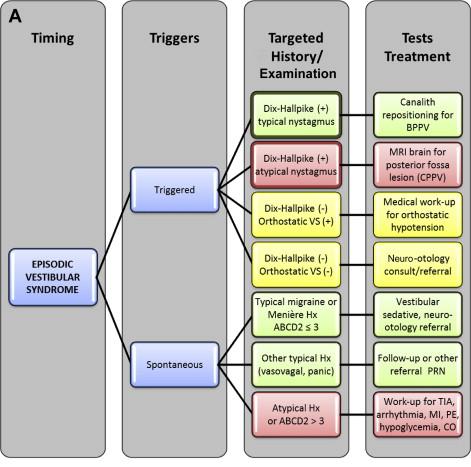 [Speaker Notes: Algoritmo TiTrATE para el diagnóstico diferencial y el diagnóstico de mareos y vértigos. El algoritmo TiTrATE divide el mareo agudo y el vértigo en 4 categorías clave: formas ( A ) t-EVS y s-EVS de EVS y ( B ) formas t-AVS y s-AVS de AVS. Cada síndrome determina un examen de cabecera dirigido, un diagnóstico diferencial y pruebas, independientemente del tipo de síntoma (vértigo, presíncope, inestabilidad o mareos inespecíficos). Algunos pasos pueden ocurrir después de la visita al servicio de urgencias, como parte del seguimiento o durante el ingreso hospitalario. El color del cuadro en las columnas Destinado y Pruebas denota riesgo de un trastorno peligroso ( rojo , alto; amarillo , intermedio; y verde , bajo). Los contornos en negrita denotan exámenes oculares dirigidos y basados ​​en evidencia que discriminan entre causas benignas y peligrosas]
Enfoque TiTrATE
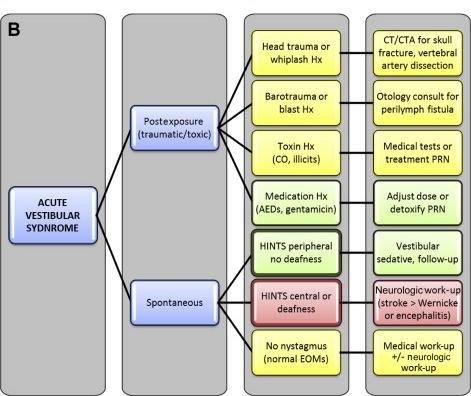 Síndrome vestibular episódico
Implica mareos intermitentes que duran segundos, minutos u horas. La duración del episodio es más importante que la duración total de la enfermedad. La mayoría de estos pacientes tienen episodios múltiples y discretos espaciados en el tiempo.
[Speaker Notes: El síndrome vestibular episódico (EVS) implica mareos intermitentes que duran segundos, minutos u horas. La duración del episodio es más importante que la duración total de la enfermedad. La mayoría de estos pacientes tienen episodios múltiples y discretos espaciados en el tiempo. Los síntomas recurrentes y remitentes que duran semanas seguidas, como los que se observan a veces en la esclerosis múltiple, no deben considerarse en esta categoría. El EVS se divide en formas desencadenadas y espontáneas; cada uno se discute.]
Síndrome vestibular episódico desencadenado
ENFOQUE: son precipitados por alguna acción o evento obligatorio específico. 
Desencadenantes más comunes: movimiento de la cabeza o el cambio de posición del cuerpo (levantarse de una posición sentada o acostada, inclinar la cabeza hacia atrás o darse la vuelta en la cama). 
Desencadenantes poco comunes:  sonidos fuertes o maniobras de Valsalva, entre otros.
Duración ataques: segundos a minutos (hacer énfasis en el episodio, no malestar posterior).
Diferenciar entre detonantes y exacerbantes.
El objetivo del examen físico: reproducir el mareo del paciente para presenciar la fisiopatología correspondiente.
CAUSAS: VPPB e hipotensión ortostática. 
Causas peligrosas: imitaciones neurológicas, VPPC (masas en fosa posterior) y causas graves de hipotensión ortostática (sangrado).
Neurol Clin. 2015 Aug;33(3):577-99, viii.
[Speaker Notes: Los episodios de t-EVS son precipitados por alguna acción o evento obligatorio específico. Los desencadenantes más comunes son el movimiento de la cabeza o el cambio de posición del cuerpo (p. Ej., Surgir de una posición sentada o acostada, inclinar la cabeza hacia atrás en la ducha para lavarse el cabello o darse la vuelta en la cama). Los desencadenantes poco comunes incluyen sonidos fuertes o maniobras de Valsalva, entre otros. 5 Los ataques suelen durar de segundos a minutos, según la causa subyacente. Debido a que algunas formas vestibulares se provocan de forma repetitiva y frecuente o las náuseas del paciente pueden persistir entre episodios, algunos pacientes pueden exagerar la duración del episodio. Por lo general, esto puede resolverse mediante una cuidadosa toma de antecedentes.
Cabe destacar que los médicos deben distinguir los factores desencadenantes (el movimiento de la cabeza o el cuerpo provoca nuevos síntomas que no están presentes al inicio del estudio) de las características que exacerban (el movimiento de la cabeza o del cuerpo empeora el mareo inicial preexistente). El movimiento de la cabeza suele exacerbar cualquier mareo de causa vestibular (benigno o peligroso, central o periférico, agudo o crónico). El concepto de que el empeoramiento del mareo con el movimiento de la cabeza equivale a una causa periférica es un error común. 28

El objetivo del examen físico en t-EVS es reproducir el mareo del paciente para presenciar la fisiopatología correspondiente (p. Ej., Disminución de la presión arterial al surgir o movimientos oculares anormales con la prueba de Dix-Hallpike). Una advertencia para los síntomas posturales es que el mareo ortostático y la hipotensión ortostática no siempre están relacionados. 2930 La hipotensión ortostática puede ser incidental y engañosa, especialmente en pacientes de edad avanzada que toman medicamentos antihipertensivos. 31 Por el contrario, el mareo al surgir sin hipotensión ortostática sistémica puede indicar un ataque isquémico transitorio hemodinámico (AIT) por hipoperfusión distal a una estenosis vascular craneal. 32 o, alternativamente, hipotensión intracraneal. 33 La evaluación neurológica probablemente esté indicada para pacientes con mareos ortostáticos sostenidos y reproducibles, pero sin hipotensión demostrable o vértigo posicional paroxístico benigno (VPPB).

Las causas del t-EVS prototipo son VPPB e hipotensión ortostática. Las causas peligrosas incluyen imitaciones neurológicas, conocidas como vértigo posicional paroxístico central (CPPV) (p. Ej., Lesiones masivas de la fosa posterior 34 ) y causas graves de hipotensión ortostática, 35 como hemorragia interna. Todos se asocian con síntomas posicionales episódicos, pero se pueden distinguir fácilmente entre sí mediante el examen y la historia clínica dirigidos al paciente. La hipotensión ortostática produce síntomas sólo al levantarse, mientras que el VPPB provoca síntomas tanto al levantarse como al recostarse o al rodar en la cama. 36 El BPPV y el CPPV se pueden distinguir en función de las diferencias características del examen ocular en las pruebas posicionales estándar para el nistagmo, incluida la prueba de Dix-Hallpike (ver Tabla 3 ).]
Síndrome vestibular episódico desencadenado
El enfoque es el examen de cabecera dirigido, enfatizando los movimientos oculares.
Neurol Clin. 2015 Aug;33(3):577-99, viii.
[Speaker Notes: Para t-EVS y s-AVS, el enfoque es el examen de cabecera dirigido, enfatizando los movimientos oculares ( Tablas 3 y 4 ). Para s-EVS y t-AVS, el enfoque es la toma de historial dirigida

b El nistagmo del VPPB suele comenzar después de un retraso (latencia) de unos pocos segundos, alcanza un pico de intensidad rápidamente y luego decae de manera monofásica siempre que la cabeza se mantenga estacionaria. En la variante del canal horizontal, el nistagmo puede ser bifásico, con una inversión de dirección espontánea después del nistagmo inicial, incluso si la cabeza se mantiene inmóvil. El CPPV puede comenzar inmediatamente o después de un retraso, puede deteriorarse o persistir y puede cambiar de dirección o no durante la prueba.
c Torsión con el poste de las 12 en punto (parte superior) del ojo golpeando hacia la oreja que mira hacia abajo (probada), a veces denominada geotrópica (es decir, hacia el suelo).]
Vértigo posicional paroxístico benigno
Trastorno mecánico del laberinto que se caracteriza por crisis breves y violentas de sensación de giro.
Inicio rápido y una disminución rápida: vértigo paroxístico.
Cada crisis suele durar de 15 a 60 segundos y está relacionada con los cambios en la posición de la cabeza.
Usualmente curso favorable  benigno.
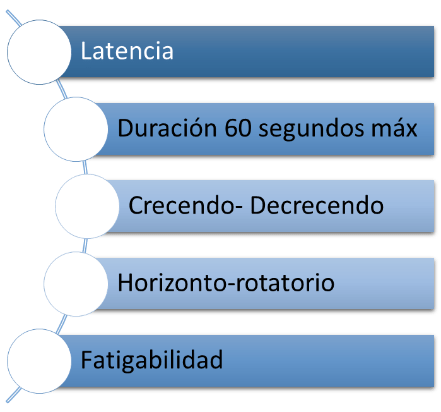 [Speaker Notes: El VPPB es el trastorno vestibular más común en la población general, con una prevalencia de por vida del 2,4% y una incidencia que aumenta con la edad. 36 En el servicio de urgencias, es probablemente la segunda causa más común, y representa aproximadamente el 10% de las presentaciones de mareos en el servicio de urgencias. 16 Es el resultado de restos cristalinos móviles atrapados en uno o más canales semicirculares (canalitos) dentro del laberinto vestibular. Los síntomas y signos varían según el canal o los canales afectados y si los cristales flotan libremente o están atrapados. 38 Los síntomas clásicos son episodios repetitivos, breves y desencadenados de vértigo rotacional que duran más de unos pocos segundos pero menos de 1 minuto, aunque son frecuentes los síntomas no vertiginosos de mareo o incluso presíncope. 39
El diagnóstico se confirma mediante la reproducción de los síntomas y signos mediante maniobras de prueba posicional específicas del canal e identificando un nistagmo específico del canal (ver Tabla 3 ). 38 Debido a que generalmente no se conocen de antemano el canal o los canales que causan el daño, generalmente se realizan múltiples maniobras de diagnóstico. Los tratamientos de cabecera probados para desplazar los cristales dañinos (maniobras de reposicionamiento de canalitos) también son específicos del canal. 3740 Como se discutió anteriormente, los imitadores de BPPV incluyen hipotensión ortostática y CPPV. Los pacientes con formas atípicas de nistagmo (p. Ej., Latido descendente u horizontal) en la prueba de Dix-Hallpike generalmente tienen CPPV y algunos casos se deben a tumores de la fosa posterior o accidentes cerebrovasculares. 37 La CPPV incluye causas benignas comunes, como la intoxicación con alcohol o fármacos sedantes, pero estos pacientes son más propensos a quejarse de mareos continuos y persistentes exacerbados (en lugar de desencadenados) por el cambio de posición y, por lo general, se diagnostican fácilmente en función del contexto y otros signos de intoxicación.
La hipotensión ortostática es común y representa el 24% de los episodios sincopales agudos. 41 Los síntomas clásicos son mareos breves o una sensación de casi síncope al levantarse, pero el vértigo es común 42 y subestimado. 28 La hipotensión ortostática es causada por numerosas condiciones que producen hipovolemia, disfunción cardíaca o tono vasomotor reducido. Las causas más comunes son los medicamentos y la hipovolemia. 41
La principal preocupación peligrosa es la hemorragia interna. Los fuertes predictores al lado de la cama de hipovolemia moderada por pérdida de sangre son los mareos posturales tan severos que evitan estar de pie y un incremento del pulso postural mayor de 30 latidos por minuto, pero la sensibilidad de estos hallazgos es solo del 22%. 43 Además, el síndrome de taquicardia ortostática postural benigna produce hallazgos clínicos similares. 6 La frecuencia cardíaca no es un predictor constante de enfermedad grave; La ausencia de taquicardia o incluso una bradicardia relativa puede ocurrir en condiciones catastróficas, como la ruptura de un embarazo ectópico. El dolor coexistente en el pecho, la espalda, el abdomen o la pelvis debe sugerir una emergencia intratorácica o intraabdominal. Las enfermedades peligrosas que presentan hipotensión ortostática grave pero que a veces carecen de pistas evidentes incluyen infarto de miocardio, sepsis oculta, insuficiencia suprarrenal y cetoacidosis diabética.]
Epidemiología
Representa el 17-42% de los pacientes con trastornos vestibulares.
Incidencia de 10, 4-140  por cada 100.000 habitantes.
Instauración más frecuente entre quinta y sexta década de la vida.
Más frecuente unilateral (CSCP derecho más afectado).
[Speaker Notes: Pico de incidencia: 6ta – 7ma décadas
95% degenerativos o idiopáticos.
5% otros: TEC 17% - Neuritis vestibular 15%.- reposo en cama prolongado.  
CSCP derecho 2 veces más afectado que el izquierdo (más gente duerme hacia el derecho).
Recuperación espontánea en el 20% al mes, y del 50% a los 3 meses.]
Fisiopatología
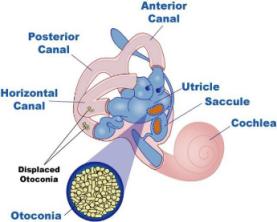 Renato V. , Pedro M., Francisco Z., et al. The New Neurotology. A Comprehensive Clinical Guide. Springer. 2019.
[Speaker Notes: El trastorno mecánico laberíntico que causa el VPPB se debe a la presencia de restos otoconiales desprendidos de la mácula utricular y flotando libremente dentro de los canales semicirculares (canalolitiasis) o unidos a la cúpula ampular (cupulolitiasis). Ambas condiciones previas transforman la cúpula ampular del canal involucrado de un detector de aceleraciones angulares a un detector de aceleraciones lineales, volviéndose así sensibles a la gravedad. De acuerdo con la teoría de la canalolitiasis, el conglomerado otoconial gravita dentro del canal debido a los movimientos de la cabeza y al hacerlo empuja la columna endolinfática. De esta manera, el bolo otoconial, que funciona como un pistón, provoca un arrastre hidrodinámico en la endolinfa, que desvía la cúpula ampular, generando así un estímulo excitador o inhibidor que causa el vértigo paroxístico.

El vértigo posicional paroxístico benigno (VPPB) es un síndrome vestibular episódico secundario a un trastorno causado por el desplazamiento de otoconia que se desprende de la membrana otolítica uticular y se desplaza hacia los canales semicirculares. De acuerdo con una teoría ampliamente aceptada, el BPPV generalmente es causado por otoconia que se desprende de los lechos de la macula otolítica y se atrapa en un canal semicircular. La gravedad hace que se muevan después de los cambios de la posición de la cabeza en el plano del canal afectado. El flujo de endolinfa inadecuado resultante desvía la cúpula y, por lo tanto, modula la actividad de los aferentes vestibulares del canal afectado, causando ataques de vértigo posicional y nistagmo (canalolitiasis) [15]. Menos común, el BPPV se puede atribuir a la otoconia que está unida a la cúpula de un canal semicircular y la hace sensible a la gravedad (cupulolitiasis) Curso de los ataques: después del posicionamiento, las partículas se alejan de la pared curva del canal. Son acelerados desde el punto muerto por las fuerzas de la gravedad, alcanzan una velocidad máxima durante su caída y vuelven a pararse en el punto más bajo del canal. Esto explica el curso temporal de los ataques en forma de crescendo-decrescendo; la constante de la cúpula y el mecanismo de almacenamiento de velocidad central aumentan la duración del nistagmo y el vértigo. Dirección de nistagmo La estimulación ampullofugal del canal posterior causa movimientos oculares compensatorios alrededor del eje de rotación ocular, que es perpendicular al plano del canal, por medio del reflejo vestibuloocular (VOR). Para el médico, esto parecerá ser una combinación de movimientos oculares lineales (hacia la frente) y rotatorios (hacia el oído más interno). Reversión De Nistagmo Si la dirección del movimiento de posicionamiento se invierte al sentarse, las partículas se mueven en la dirección opuesta. Ahora la cúpula se desvía en la dirección opuesta (ampullopetal). Esto da lugar a una inversión tanto del vértigo rotatorio como de la dirección del nistagmo debido a la inhibición de las células pilosas vestibulares. Fatiga Las partículas que forman un tapón o agrupación se mantienen sueltas juntas. Se deshacen cada vez más durante los cambios en la posición de la cabeza. Las partículas pequeñas no pueden causar tanta succión o presión en la cúpula independientemente una de la otra, como lo hace un solo grupo, cuyo volumen casi llena el canal. Si el paciente mantiene la cabeza quieta durante varias horas (por ejemplo, durante el sueño), las partículas, que se habían derrumbado antes, se unen en un grupo en el lugar más bajo dentro del canal y nuevamente inducen vértigo cuando se cambia la posición de la cabeza.


La mayoría de los pacientes con BPPV tienen un grupo de otoconia libre (canalitos) en los canales. Esto se denomina canalitiasis. Cuando se realiza la prueba de provocación, la otoconia se desplaza de acuerdo con el vector de gravedad, lo que desencadena un desplazamiento de la endolinfa que inclina la cúpula del canal, provocando el correspondiente nistagmo después de una latencia que varía entre 1 y 4 s. Este nistagmo generalmente sigue un curso paroxístico (crescendo-decrescendo) y es autolimitado, por un máximo de 1 minuto, ya que una vez que el canal ha dejado de moverse (cuando alcanza la parte más inclinada del canal en la posición adoptada), El flujo endolinfático también se detiene y la cúpula vuelve a su posición de reposo. Cuando el paciente vuelve a la posición inicial, las partículas se desplazan en la dirección inversa, creando nuevamente un flujo endolinfático, en este caso en la dirección opuesta a la posición anterior, con la cúpula inclinada en la dirección opuesta y un nistagmo inverso a Lo que ocurrió en la primera posición. Este nistagmo inverso puede ser muy útil para confirmar un VPPB, aunque no siempre se observa. Más raramente, el sustrato fisiopatológico es una cupololitiasis: las partículas se adhieren a la cúpula del canal, de tal manera que se vuelve sensible a la gravedad. Cuando se realiza la prueba de provocación, la cúpula se inclina de acuerdo con la posición de su eje con respecto al vector de gravedad (cada vez más perpendicular a su eje respecto al vector de gravedad), pero se inclina inmediatamente después del cambio de posición, sin un flujo endolinfático, y por lo tanto, prácticamente no hay latencia. Además, la inclinación persiste mientras se mantiene la posición y con ella el nistagmo que se ha activado. En la cupulolitiasis, el nistagmo depende de la posición adoptada. Dependiendo del canal y de la prueba realizada en la posición inicial inicial, el nistagmo puede ocurrir si el eje de la cúpula forma un ángulo con la gravedad. Este nistagmo siempre tendrá la misma dirección, independientemente de si regresamos a él desde la posición de provocación. Por lo tanto: Nistagmo en canalitiasis: Latencia: 1-4 s; No debe superar los 10 s. Curso: paroxístico, crescendo / decrescendo. Duración: breve; máximo de un minuto Reversión al regresar a la posición inicial: frecuente.  Nistagmo en cupulolitiasis: Latencia: despreciable. Curso: persistente. Duración: mientras se mantiene la posición. En la posición inicial: si hay nistagmo, está presente. cada vez que se adopta esta posición, y siempre es la misma.]
VPPB canal posterior
El paciente experimenta su primer ataque al levantarse en la mañana, pero vértigo reaparece cuando la cabeza se mueve en el plano CSP.
Sufre un nuevo ataque cada vez que:
Flexiona o extiende la cabeza mientras está de pie.
Cuando se vuelve hacia el oído afectado mientras está en decúbito supino.
El vértigo  breve y violento/síntomas neurovegetativos:
15 a 30 segundos pero informan molestias más prolongadas.
VPPB se evoca más fácil y claramente por las maniobras de diagnóstico en su período activo.
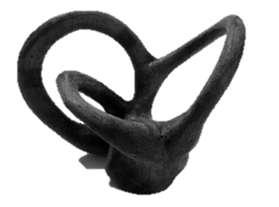 Renato V. , Pedro M., Francisco Z., et al. The New Neurotology. A Comprehensive Clinical Guide. Springer. 2019.
[Speaker Notes: Es más fácil hacer el diagnóstico correcto al examinar al paciente después de un breve retraso desde el inicio de los síntomas vertiginosos, cuando el nistagmo típico de BPPV se evoca más fácil y claramente por las maniobras de diagnóstico; Definimos esta fase como el período activo. La llamada maniobra diagnóstica o pruebas diagnósticas son movimientos específicos que resultaron ser más eficientes para provocar el nistagmo PSC BPPV típico. La maniobra diagnóstica más conocida es la maniobra Dix-Hallpike 

El paciente generalmente experimenta su primer ataque PSC BPPV al levantarse por la mañana, pero el vértigo reaparece cuando la cabeza se mueve en el plano PSC. El paciente sufre un nuevo ataque cada vez que flexiona o extiende la cabeza mientras está de pie o cuando se acuesta en la cama o incluso cuando se vuelve hacia el oído afectado mientras está en decúbito supino. El vértigo es generalmente breve y violento y puede asociarse con síntomas neurovegetativos más o menos intensos. Cada ataque dura de 15 a 30 segundos, pero el paciente a menudo informa molestias más prolongadas debido a náuseas y vómitos. Los desechos que flotan libremente dentro del canal semicircular posterior modifican la sensibilidad de la cúpula a las aceleraciones, de acuerdo con el mecanismo de canalolitiasis, y al hacerlo, la cúpula PSC se vuelve sensible a las aceleraciones lineales (es decir, la gravedad) y a las aceleraciones provocadas por movimientos rápidos de la cabeza en el mismo plano del PSC involucrado (aceleraciones inerciales)

El VPPB se define como "secundario" si se reconoce alguna enfermedad del oído interno como posible
causa del desprendimiento de otoconia. El mecanismo del desprendimiento de otoconia no es
completamente explicado; en la mayoría de los casos de BPPV, la causa del desprendimiento de escombros es
desconocido, por lo que estos se definen como idiopáticos.
El PSC BPPV secundario puede ser el resultado tardío del daño laberíntico agudo
que causó una crisis de vértigo severo que se resolvió gradualmente en unos pocos
semanas. PSP BPPV a veces sigue a un episodio agudo de vértigo dentro de una variable,
generalmente demora corta; esta secuencia de síntomas se llama "Lindsay-Hemenway
síndrome "(Hemenway y Lindsay 1956) [11]. Por lo general, se describe como un
efecto retardado de la isquemia de la arteria vestibular anterior que causa un daño laberíntico selectivo localizado en el cristal ampullar de ambos semicirculares anteriores
canal (ASC) y canal semicircular lateral (LSC) y en la mácula utricular. Tal
el daño vestibular parcial se atribuye igualmente a una neuritis del vestibular superior
nervio. A veces es posible detectar la ocurrencia simultánea de PSC
VPPB y vértigo agudo debido a daño vestibular repentino (Asprella-Libonati 2012)]
Diagnóstico
Renato V. , Pedro M., Francisco Z., et al. The New Neurotology. A Comprehensive Clinical Guide. Springer. 2019.
Diagnóstico
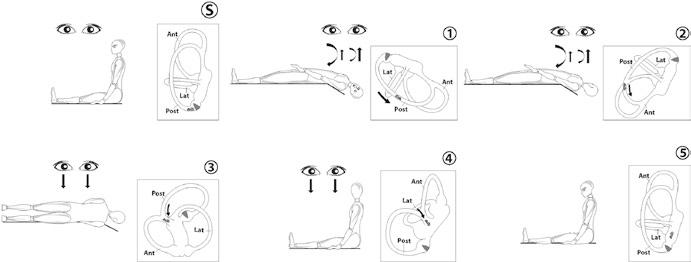 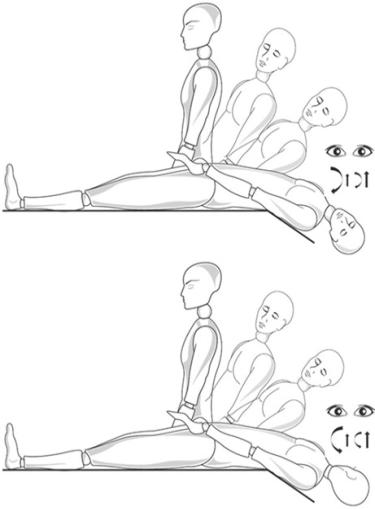 45°
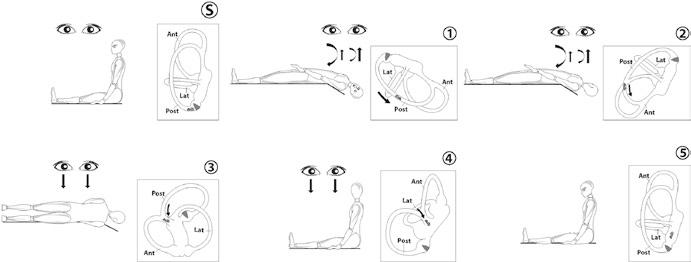 Maniobra Dix-Hallpike:
Gold standard diagnóstico VPPB CSP.
S 82% - E 71%.
Se observa un nistagmo inverso cuando el paciente vuelve a la posición sentada.
20°
[Speaker Notes: La Figura 1 ilustra la maniobra de Dix-Hallpike para el lado izquierdo [1] y para el derecho
lado [2]. El paciente se sienta en la cama de examen. El examinador, manteniendo la cabeza del paciente.
entre sus manos, lo gira 45 ° hacia la oreja examinada. El paciente es entonces
bajada rápida y suavemente a la posición de colgar la cabeza, poniéndose en decúbito supino con
la cabeza todavía giraba 45 ° hacia el oído examinado e hiperextendida aproximadamente
20 ° fuera del reposacabezas. Después de un retraso variable, entre 3 y 15 segundos, debido a
latencia de nistagmo, aparece el nistagmo paroxístico típico PSC BPPV, causado por restos otoconiales que flotan fuera de la ampolla. La consiguiente desviación ampullofugal de la ampolla genera una descarga excitatoria del nervio vestibular posterior ipsilateral y el nistagmo paroxístico resultante. Se observa un nistagmo inverso cuando el paciente vuelve a la posición sentada. La cupulolitiasis debe sospecharse en casos que no exhiben fatigabilidad [12].

Contraindicaciones:
Insuficiencia vertebrobasilar
Estenosis cervical
Cifoescoliosis severa
Limitación rangos mov. cuello
Radiculopatías cervicales
Sindrome Down
Obesidad mórbida]
Tratamiento VPPB canal posterior
Consiste en extraer la otoconia del canal al que se han trasladado y reposicionarla en el utrículo.
Se realiza inmediatamente después de la identificación del lado afectado.
Semont
Epley
La tasa de éxito de Semont y la maniobra de Epley es del 90%.
Renato V. , Pedro M., Francisco Z., et al. The New Neurotology. A Comprehensive Clinical Guide. Springer. 2019.
[Speaker Notes: El tratamiento de BPPV consiste en extraer la otoconia del canal al que se han trasladado y reposicionarla en el utrículo, independientemente del SCC afectado. La terapia PSC BPPV generalmente se realiza inmediatamente después de la identificación del lado afectado y se basa en procedimientos de rehabilitación. Las técnicas terapéuticas más populares son el procedimiento de reposicionamiento de canalith (CRP) o la maniobra de Epley y la maniobra de Semont.]
Maniobra de Epley
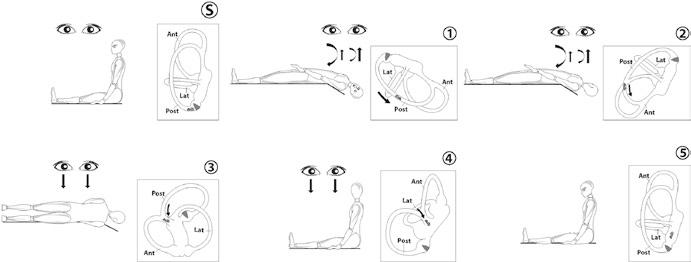 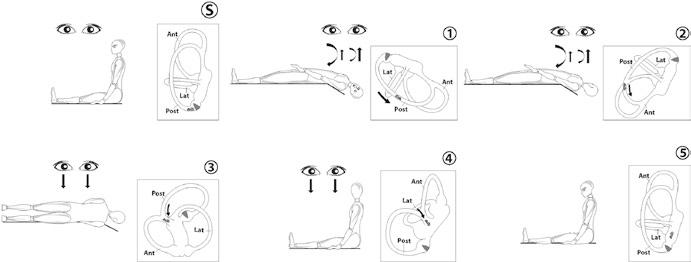 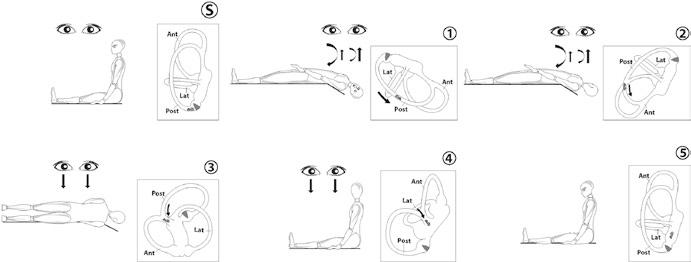 [Speaker Notes: El procedimiento de reposicionamiento de canalitos de Epley, o la maniobra de Epley (Fig. 2), es la técnica más utilizada para la terapia PSC BPPV en todo el mundo. El paciente inicialmente se sienta en el medio de la cama de examen (S). Luego el paciente regresa manteniendo la cabeza girada 45 ° hacia la oreja objetivo y finalmente se acuesta con la cabeza extendida 20 ° debajo de la mesa, alcanzando la primera posición [1]. Las partículas gravitan en dirección ampulofugal, generando así una descarga excitatoria del nervio ampular y el nistagmo típico de PSC BPPV: en sentido horario con componente de elevación vertical para PSP BPPV izquierdo.
Luego, manteniendo la cabeza extendida 20 °, se gira 45 ° hacia el lado contralateral, segunda posición, para que las partículas se acerquen al ápice y aparezca nuevamente un nistagmo excitador como el anterior [2]. Por el contrario, si el nistagmo invierte su dirección de latido, esto es una señal de que los otolitos están regresando a lo largo del canal (diagrama de flujo 1). Después de eso, el paciente rueda sobre su hombro boca abajo 135 °: tercera posición. Las partículas ahora ingresan a la cruz común, y generalmente se observa un nistagmo descendente puramente vertical [3]. El paciente finalmente vuelve a estar de pie, con la cabeza todavía vuelta: 4ª posición. El paciente finalmente regresa erguido, con la cabeza todavía vuelta: cuarta posición. Las partículas gravitan a través de la cruz común ahora, y el nistagmo dowbeating todavía late [4]. Finalmente, la cabeza se endereza. e inclinado hacia adelante 20 °: 5ta posición [5]. Las partículas caen dentro del utrículo. Ahora nosotros  listos para comenzar otro ciclo, si es necesario.
Según nuestra experiencia, es más natural y correcto continuar directamente con la PCR cuando se ha observado una maniobra de Dix Hallpike de diagnóstico positivo, sin volver a la posición sentada. Al hacerlo, evocamos menos episodios de vértigo, menos síntomas neurovegetativos y una mejor tolerancia al tratamiento de acuerdo con "la estrategia del estímulo mínimo" (Asprella-Libonati 2003–2005).]
Maniobra de Epley
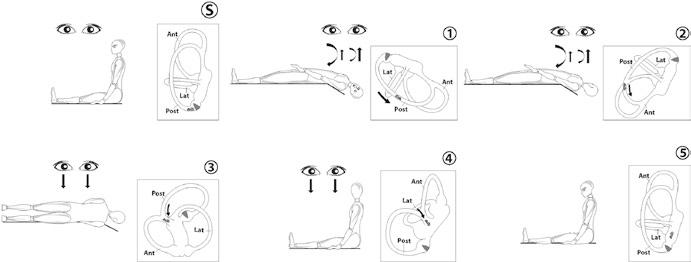 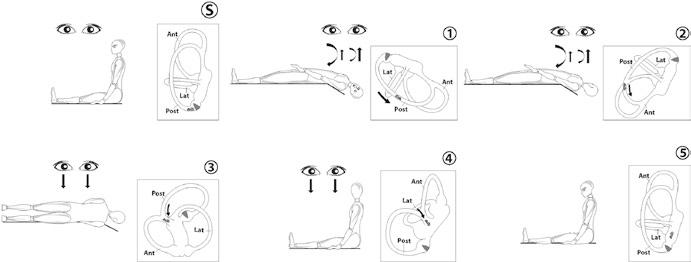 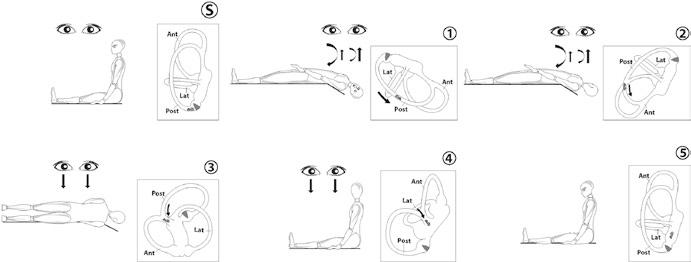 [Speaker Notes: El procedimiento de reposicionamiento de canalitos de Epley, o la maniobra de Epley (Fig. 2), es la técnica más utilizada para la terapia PSC BPPV en todo el mundo. El paciente inicialmente se sienta en el medio de la cama de examen (S). Luego el paciente regresa manteniendo la cabeza girada 45 ° hacia la oreja objetivo y finalmente se acuesta con la cabeza extendida 20 ° debajo de la mesa, alcanzando la primera posición [1]. Las partículas gravitan en dirección ampulofugal, generando así una descarga excitatoria del nervio ampular y el nistagmo típico de PSC BPPV: en sentido horario con componente de elevación vertical para PSP BPPV izquierdo.
Luego, manteniendo la cabeza extendida 20 °, se gira 45 ° hacia el lado contralateral, segunda posición, para que las partículas se acerquen al ápice y aparezca nuevamente un nistagmo excitador como el anterior [2]. Por el contrario, si el nistagmo invierte su dirección de latido, esto es una señal de que los otolitos están regresando a lo largo del canal (diagrama de flujo 1). Después de eso, el paciente rueda sobre su hombro boca abajo 135 °: tercera posición. Las partículas ahora ingresan a la cruz común, y generalmente se observa un nistagmo descendente puramente vertical [3]. El paciente finalmente vuelve a estar de pie, con la cabeza todavía vuelta: 4ª posición. El paciente finalmente regresa erguido, con la cabeza todavía vuelta: cuarta posición. Las partículas gravitan a través de la cruz común ahora, y el nistagmo dowbeating todavía late [4]. Finalmente, la cabeza se endereza. e inclinado hacia adelante 20 °: 5ta posición [5]. Las partículas caen dentro del utrículo. Ahora nosotros  listos para comenzar otro ciclo, si es necesario.
Según nuestra experiencia, es más natural y correcto continuar directamente con la PCR cuando se ha observado una maniobra de Dix Hallpike de diagnóstico positivo, sin volver a la posición sentada. Al hacerlo, evocamos menos episodios de vértigo, menos síntomas neurovegetativos y una mejor tolerancia al tratamiento de acuerdo con "la estrategia del estímulo mínimo" (Asprella-Libonati 2003–2005).]
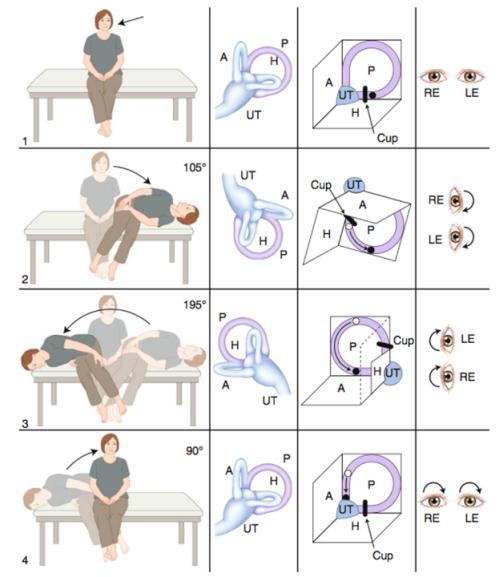 Maniobra de Semont
Sentado  se acuesta /cabeza gire 45° hacia arriba : 5´.
Se mueve el tronco 180°.
Cabeza permanece con giro 45° hacia abajo.
Segundos: vértigo + nistagmo.
A los 5´ se sienta.
Permanece sentado 5´.
[Speaker Notes: La maniobra liberadora de Semont [17] (Fig. 3) comienza con una maniobra de activación (D-Hm) Para este propósito, el paciente está sentado en el borde de la mesa de examen. Luego, el paciente se acuesta lateralmente para que la cabeza se gire 45 ° hacia arriba. La cabeza se mantiene en esta posición hasta por 5 minutos. Luego, el tronco del paciente se mueve rápidamente para que la cabeza forme un arco de 180 ° al pasar la posición vertical. Este movimiento se detiene abruptamente antes de que la cara del paciente toque el extremo opuesto de la cama de exploración, y la cabeza se mantenga en el giro de 45 ° hacia abajo, con el lado de la nariz tocando la mesa. Unos segundos después de estar en esta posición, el paciente informa su vértigo, y podemos observar un nistagmo que se dirige hacia la dirección opuesta (en relación con la maniobra de Hallpike). Después de otros 4 a 5 minutos, el paciente vuelve lentamente a la posición sentada y permanece inmovilizado durante otros 4 a 5 minutos. A veces, cuando el paciente está sentado, informa un vértigo intenso y siente que lo empujan hacia atrás. Esto es cuando las partículas se mueven de la cruz comun al utrículo.]
VPPB canal lateral
El paciente experimenta su primer ataque girando hacia los lados mientras duerme.
El vértigo violento despierta abruptamente al paciente.
Se asocia con síntomas neurovegetativos muy intensos.
Cada ataque dura de 30 a 60 segundos.
El vértigo se repite cuando la cabeza se mueve en el plano del CSL.
Tiende a resolver más rápido que el VPPB CSP.
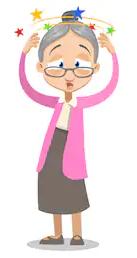 [Speaker Notes: El segundo tipo más común de BPPV es HSC LPPV, que representa el 15-25% de todos los casos de BPPV. El paciente generalmente experimenta su primer ataque LSC BPPV girando hacia los lados mientras duerme. El vértigo violento despierta abruptamente al paciente y generalmente se asocia con síntomas neurovegetativos muy intensos. Cada ataque dura de 30 a 60 segundos, a veces más. El vértigo se repite cuando la cabeza se mueve en el plano del LSC. Es más intenso cuando la cabeza gira de lado a lado mientras está en decúbito supino, pero el paciente puede sufrir un vértigo leve cada vez que los otolitos dentro del canal lateral afectado comienzan a gravitar debido a los movimientos de la cabeza, por ejemplo, al girar la cabeza hacia la posición vertical. posición, acostado hacia abajo o de lado. La presencia de síntomas neurovegetativos y mareos al caminar suele ser más intensa en el curso de LSP BPPV que en PSC BPPV.]
Diagnóstico
Renato V. , Pedro M., Francisco Z., et al. The New Neurotology. A Comprehensive Clinical Guide. Springer. 2019.
[Speaker Notes: En diagnostico se realiza identificando las características típicas del Nistagmo

La repetición de la prueba de posicionamiento induce menos fatiga de nistagmo que la VPPB CSP. En realidad, a menudo es imposible proceder con la reevaluación para determinar cuánto es realmente fatigable el nistagmo debido a los síntomas neurovegetativos violentos asociados.

Esta última condición es más frecuente si la intensidad del nistagmo es muy fuerte

Ocurre con mayor frecuencia girando al paciente sobre el oído afectado en el
variante geotrópica

A veces se observa que el paciente gira sobre el oído no afectado en la variante apogeotrópica]
“Supine head roll test” o “McClure-Pagnini test”
1
2
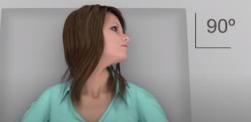 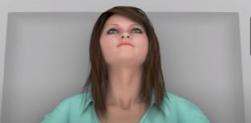 Decúbito supino.
Cabeza en posición neutra.
Giro de la cabeza 180° a ambos lados.
4
3
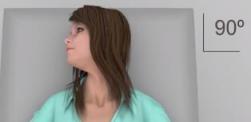 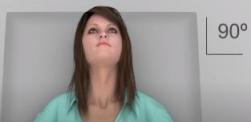 [Speaker Notes: El nistagmo paroxístico típico a veces se evoca solo después de repetir la maniobra diagnóstica HSC BPPV una y otra vez. Esto podría suceder en pacientes con un diagnóstico tardío, porque los otolitos se extienden inicialmente dentro del LSC. De hecho, el movimiento de los otolitos resulta en una desviación de la cúpula solo cuando están conglomerados, actuando como un pistón. Las repetidas rotaciones de la cabeza mueven los escombros al congregarlos debido a las fuerzas de adhesión superficial. La maniobra de diagnóstico para LSC BPPV es la "prueba de balanceo de la cabeza en decúbito supino" o "prueba de McClure Pagnini". Esto se realiza girando la cabeza 180 ° a ambos lados mientras está en decúbito supino. 

Dado que las maniobras terapéuticas deben realizarse hacia el lado sano, el diagnóstico del lado afectado es crítico para un tratamiento exitoso.]
“Supine head roll test” o “McClure-Pagnini test”
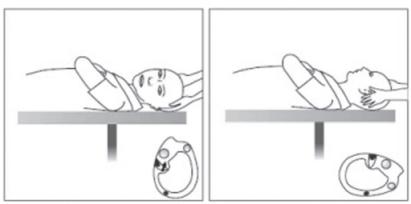 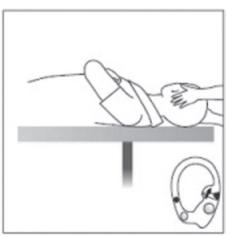 Tratamiento VPPB canal lateral
Renato V. , Pedro M., Francisco Z., et al. The New Neurotology. A Comprehensive Clinical Guide. Springer. 2019.
[Speaker Notes: Se han propuesto muchas técnicas terapéuticas para LSC BPPV, todas ellas con el objetivo de lograr la progresión endocanal ampulofugal de los restos otoconiales (Tabla 5).

Vannucchi posición prolongada forzado (FPP). El paciente tiene instrucciones de acostarse toda la noche aproximadamente 12 horas, en el lado sano en la forma geotropica; miestras en la forma apogeotropica inicialmente se acuesta del lado enfermo para pasarlos otolitos del brazo anterior al posterior y luego del lado sano para terminarlos de pasar hasta el utrículo. 
En esta posición, el oído afectado es el más alto, con restos en el brazo no ampular que mira hacia abajo. Debido a la gravedad, los otolitos se mueven gradualmente hacia el utrículo. FPP se puede usar en forma apogeotrópica, pero en este caso el paciente debe acostarse sobre el lado afectado; de esta manera los otolitos se ,mueven del brazo anterior al posterior del canal, cambiando de apogeotrópico a forma geotrópica. El paciente debe acostarse del lado sano para convertirse en asintomatico.]
Maniobra de BarbacoaLempert (270°)
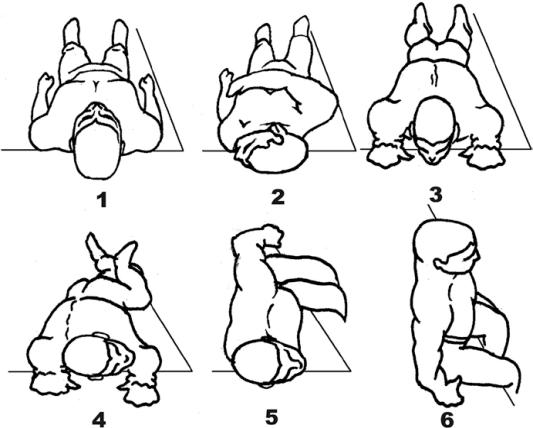 Tasa de respuesta del 50-100% (moderadamente efectiva).
[Speaker Notes: Las técnicas de rotación de barbacoa funcionan por inercia negativa. Ya terminaron de actuar rotaciones bruscas de la cabeza del paciente en pasos de 90 ° hacia el lado sano mientras está en posición supina, moviendo los otolitos en la dirección opuesta a la rotación de la cabeza. Según Lempert, la cabeza se gira tres veces hacia el lado sano, por lo tanto aplicando una rotación general de 270 °]
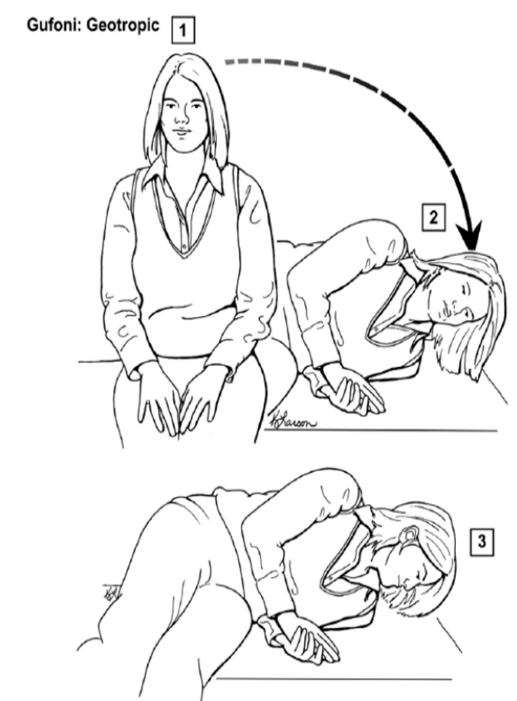 Maniobra de Gufoni
[Speaker Notes: La maniobra de Gufoni: funciona por inercia positiva. La maniobra consiste en siguientes pasos: 1. El paciente se sienta al borde de la cama. 2. El paciente se acuesta repentinamente sobre un lado, que es el sano para geotrópico LSC BPPV y el afectado en forma apogeotrópica. 3. La cabeza se gira 45 ° hacia abajo y se mantiene durante 2-3 minutos. En esta posición, la salida del LSC en la forma geotrópica y la ampolla en la apogeotrópica están orientadas verticalmente, lo que favorece que los desechos graviten hacia abajo. 4. El paciente finalmente regresa a la posición sentada (Fig. 11)

Figura 5 Maniobra de Gufoni para canalitiasis del brazo posterior del canal horizontal (lado izquierdo). Comenzamos con el paciente sentado en el borde de la cama: (I) acostamos al paciente sobre su lado de salud (en este caso, el lado derecho); (II) giramos la cabeza del paciente 45◦ hacia el lado de la salud (con la nariz hacia la cama); (III) sentamos al paciente erguido. Fig. 2.6 Maniobra de Gufoni para tratar el BPPV del canal semicircular horizontal (adaptado de Casani y otros (2002), que se modifica de Gufoni y otros (1998)). La maniobra es muy fácil, porque uno coloca al paciente simplemente de lado con menos nistagmo (independientemente de si es una variante geotrópica o apogeotrópica) y luego el paciente (a – c) y luego se sienta. Geotrópico: 1 Se toma al paciente de la posición de sentado a la posición acostada de lado en el lado no afectado durante unos 30 segundos. 2 Luego, la cabeza del paciente se gira rápidamente hacia el suelo 45 ° -60 ° y se mantiene en posición durante 1-2 minutos. 3 El paciente vuelve a sentarse con la cabeza hacia el hombro izquierdo hasta que esté completamente erguido y luego se puede enderezar. Apogeotrópico: 1 Se lleva al paciente de la posición sentada a la posición acostada sobre el lado afectado (lado derecho en este caso) durante unos 30 segundos. 2 Desde este punto, se han utilizado 2 variaciones de esta maniobra, según la posibilidad de que los desechos puedan estar en el lado utricular O en el lado del canal de la cúpula (o simplemente alojados en el brazo anterior del canal semicircular lateral). 3 (Representado en la Figura 7) La cabeza del paciente se gira rápidamente hacia el suelo 45 ° -60 ° y se mantiene en posición durante 1-2 minutos, lo que liberaría los residuos del lado utricular de la cúpula. El paciente se sienta. nuevamente con la cabeza hacia el hombro izquierdo hasta que esté completamente erguido y luego se puede enderezar. (No se muestra en la imagen) En la variación 2, mueva la cabeza del paciente, la nariz hacia arriba, 45 ° -60 ° y manténgala en esa posición durante 1-2 minutos, lo que liberaría los residuos del lado del canal de la cúpula (o de ser alojado en brazo anterior del canal semicircular lateral).]
Síndrome vestibular episódico espontáneo
Duración de los episodios: desde segundos hasta algunos días (mayoría duran de minutos a horas).
Los pacientes a menudo están asintomáticos en el momento de la presentación de urgencias. 
La evaluación se basa casi por completo en la anamnesis. 
La frecuencia de los episodios varía de varias veces al día a mensualmente, según la causa. 
Muchos episodios ocurren sin una provocación aparente.
Las características clásicas están ausentes en el 25% al ​​35% de los casos. 

CAUSAS: trastornos benignos comunes recurrentes, migraña vestibular, síncope vasovagal y ataques de pánico. 
Causas peligrosas: cerebrovasculares (AIT vertebrobasilar y hemorragia subaracnoidea), cardiorrespiratorias (arritmia cardíaca, angina inestable y embolia pulmonar) y endocrinas (hipoglucemia).
[Speaker Notes: Síndrome vestibular episódico espontáneo
Acercarse
La duración del episodio de s-EVS varía, desde segundos hasta algunos días, pero la mayoría de los episodios duran de minutos a horas. 44 Los pacientes a menudo están asintomáticos en el momento de la presentación de urgencias. Debido a que los episodios generalmente no se pueden provocar al lado de la cama (como ocurre con el t-EVS), la evaluación se basa casi por completo en la anamnesis. La frecuencia de los episodios varía de varias veces al día a mensualmente, según la causa. Aunque pueden existir precipitantes (p. Ej., Vino tinto antes de la migraña vestibular), muchos episodios ocurren sin una provocación aparente. Esto difiere del VPPB y otras enfermedades con desencadenantes inmediatos obligatorios. El diagnóstico puede ser claro en casos típicos. Desafortunadamente, las características clásicas, como la franca pérdida de conciencia en el síncope vasovagal, 45 dolor de cabeza en migraña vestibular, 46 y miedo en los ataques de pánico, 47 están ausentes en el 25% al ​​35% de los casos. Las presentaciones de casos atípicas probablemente contribuyan a la confusión diagnóstica en pacientes con tales ataques neurológicos transitorios. 48

Las causas del prototipo de s-EVS incluyen trastornos benignos comunes recurrentes, como migraña vestibular, síncope vasovagal y ataques de pánico. Aunque la enfermedad de Menière se menciona a menudo como una causa común de s-EVS, su prevalencia estimada en la población (0,1% 49 ) es mucho más baja que la de los otros 3 trastornos episódicos. Las principales causas peligrosas son cerebrovasculares (AIT vertebrobasilar y hemorragia subaracnoidea), cardiorrespiratorias (arritmia cardíaca, angina inestable y embolia pulmonar) y endocrinas (hipoglucemia). La exposición temporal o intermitente al monóxido de carbono es una causa grave poco común

Enfermedades
Los pacientes con enfermedad de Ménière presentan clásicamente vértigo episódico acompañado de tinnitus unilateral y plenitud auditiva, a menudo con pérdida auditiva neurosensorial reversible. 51 Solo 1 de cada 4 presenta inicialmente la tríada completa de síntomas, 52 y es común el mareo no vertiginoso. 53 Los pacientes con sospecha de enfermedad de Ménière generalmente deben ser remitidos a un otorrinolaringólogo, pero se debe tener cuidado para evitar perder imitaciones de AIT con síntomas audiovestibulares. 54

La migraña vestibular (anteriormente denominada vértigo migrañoso, vértigo asociado a migraña o mareo asociado a migraña) es una forma de migraña recientemente descrita. Está relacionado con la migraña de tipo basilar, 55 pero los episodios carecen de un segundo síntoma definitorio del tronco encefálico, como diplopía, cuadriparesia o parestesias. 56 Los 2 tipos de migraña pueden existir a lo largo de un continuo. 57 Con una prevalencia poblacional de aproximadamente el 1%, 58 La migraña vestibular es una causa común de s-EVS. Un diagnóstico definitivo de migraña vestibular requiere más de 5 ataques con síntomas vestibulares, antecedentes de migraña y síntomas similares a la migraña con al menos la mitad de los ataques. 59 La duración del episodio varía de segundos a días. 56 El nistagmo, si está presente, puede ser de tipo periférico, central o mixto. 56 El dolor de cabeza suele estar ausente. 46 Cuando ocurre el dolor de cabeza, puede comenzar antes, durante o después del mareo y puede diferir de los otros dolores de cabeza típicos por migraña del paciente. 56 Pueden producirse náuseas, vómitos, fotofobia, fonofobia y auras visuales. No existen signos patognomónicos ni biomarcadores, por lo que el diagnóstico se basa actualmente en la historia clínica y la exclusión de causas alternativas. 59 Un episodio similar a episodios anteriores con enfermedad de larga duración, características de migraña, ausencia de señales de alerta y bajo riesgo vascular es suficiente para el diagnóstico sin pruebas (ver Tabla 4 ).
El síncope reflejo (también llamado síncope neurocardiogénico o mediado neuralmente) generalmente tiene síntomas prodrómicos, que generalmente duran de 3 a 30 minutos. 60 El mareo, el pródromo más común, ocurre en 70% a 75% 616263 y puede ser de cualquier tipo, incluido el vértigo. 61 Aunque rara vez se observa en la práctica clínica, las formas centrales de nistagmo pueden identificarse durante las pruebas de provocación, lo que sugiere un mecanismo similar a un AIT que produce vértigo central. 64 En el síncope reflejo, los episodios de casi síncope (sin pérdida del conocimiento) superan sustancialmente en número a los episodios con síncope, 63 es probable que muchos pacientes presenten mareos aislados. El diagnóstico se sospecha fácilmente si hay presentes precipitantes contextuales clásicos (p. Ej., Dolor / miedo por síncope vasovagal y micción / defecación por síncope situacional). 65 pero éstos están ausentes en formas atípicas, incluidas las debidas a hipersensibilidad del seno carotídeo. 6 El diagnóstico se basa en la historia clínica, excluyendo las mímicas peligrosas (especialmente arritmias cardíacas) y, si es clínicamente necesario, puede confirmarse mediante pruebas formales de mesa basculante con la cabeza hacia arriba. 6
Los ataques de pánico, con o sin hiperventilación, suelen ir acompañados de mareos episódicos. El mareo comienza rápidamente, alcanza su punto máximo en 10 minutos y, por definición, se acompaña de al menos otros 3 síntomas. 66 Puede haber un desencadenante situacional (p. Ej., Claustrofobia), pero los episodios a menudo ocurren de manera espontánea. El miedo a morir o volverse loco son síntomas clásicos pero están ausentes en el 30% de los casos. 47 Los ataques de pánico ictal por epilepsia del lóbulo temporal generalmente duran solo unos segundos y es frecuente la alteración del estado mental. 67 La hipoglucemia, las arritmias cardíacas, el feocromocitoma y el AIT basilar pueden simular ataques de pánico que se presentan con mareos; cada uno puede producir un complejo multisintomático con características neurológicas y autónomas.
Los diagnósticos peligrosos más comunes para el s-EVS son AIT y arritmias cardíacas. En 1975, un informe de consenso de los Institutos Nacionales de Salud sobre AIT recomendó que los mareos o vértigo aislados no se consideraran un AIT, 68 un pronunciamiento que ha sido ampliamente aceptado. Los datos recientes, sin embargo, contradicen esta enseñanza clásica. Múltiples estudios muestran que el mareo y el vértigo, incluso aislados, son los síntomas premonitorios de AIT vertebrobasilar más frecuentes y son más frecuentes en los días o semanas previos al ictus de circulación posterior. 697071
Los AIT pueden presentarse con episodios aislados de mareos semanas o meses antes de un infarto completo. 7273 El mareo es el síntoma de presentación más común de la disección de la arteria vertebral, 74 que afecta a pacientes más jóvenes, imita la migraña y se diagnostica erróneamente con facilidad. 13 El mareo y el vértigo son los síntomas más comunes de la oclusión de la arteria basilar y, a veces, son tempranos y aislados. 7576 Porque aproximadamente el 5% de los pacientes con AIT sufren un accidente cerebrovascular en las 48 horas siguientes. 77 y el tratamiento rápido reduce el riesgo de accidente cerebrovascular hasta en un 80%, 7879 El diagnóstico oportuno es fundamental. Los pacientes con AIT de circulación posterior tienen un riesgo de accidente cerebrovascular incluso mayor que aquellos con episodios de circulación anterior. 8081 La presencia de 3 o más factores de riesgo vascular o una puntuación ABCD 2 mayor o igual a 4 es un predictor de AIT en pacientes con s-EVS, 8283 aunque las lesiones vasculares de alto riesgo pueden predecir el riesgo de accidente cerebrovascular con mayor precisión que la puntuación basada en factores de riesgo. 84
Las arritmias cardíacas deben considerarse en cualquier paciente con s-EVS, particularmente cuando ocurre un síncope o cuando el esfuerzo es un precipitante, incluso si el síntoma principal es un verdadero vértigo giratorio. 1042 Aunque algunas características clínicas durante el ataque pueden aumentar o disminuir las probabilidades de una causa cardíaca peligrosa, 65 A menudo se requieren pruebas adicionales (p. ej., registro del circuito cardíaco) para confirmar el diagnóstico final.]
Enfoque TiTrATE
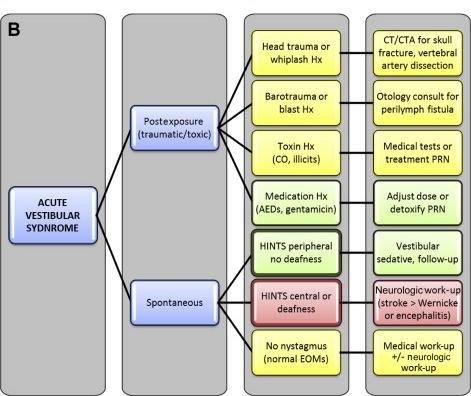 Síndrome vestibular agudo
Implica mareos agudos y persistentes que duran días o semanas, a veces con secuelas persistentes a partir de entonces. 
La evolución temporal al inicio y en la primera semana es más importante que la duración total de la enfermedad. 
La mayoría de estos pacientes tienen un curso monofásico con un pico temprano en la gravedad de los síntomas, una rápida mejoría de los síntomas durante la primera semana, y una recuperación gradual durante semanas o meses.
[Speaker Notes: El síndrome vestibular agudo (AVS) implica mareos agudos y persistentes que duran días o semanas, a veces con secuelas persistentes a partir de entonces. La evolución temporal al inicio y en la primera semana es más importante que la duración total de la enfermedad. La mayoría de estos pacientes tienen un curso monofásico con un pico temprano en la gravedad de los síntomas, una rápida mejoría de los síntomas durante la primera semana y una recuperación gradual durante semanas o meses. Los casos inusuales se resuelven en menos de 48 a 72 horas. El AVS se divide en postexposición (traumático / tóxico) y espontáneo; cada uno se discute.]
Síndrome vestibular agudo traumático / tóxico
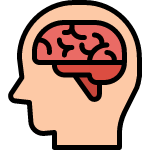 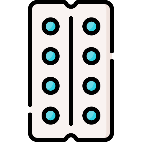 Resulta directamente de un trauma o una exposición tóxica.
Causas más frecuentes: TEC cerrado y la intoxicación por fármacos (medicamentos) o sustancias ilícitas que afectan el tronco del encéfalo, el cerebelo o el aparato vestibular periférico.
La mayoría de los pacientes experimentan un solo ataque agudo que se resuelve gradualmente durante días o semanas una vez que se detiene la exposición.
Pueden predominar otros síntomas: cefalea o alteración del estado mental.
NO PASAR POR ALTO: fractura de base de cráneo  o una disección traumática de la arteria vertebral. 
OTOTÓXICIOS: predominantemente inestabilidad de la marcha y oscilopsia (visión de rebote) al caminar.
[Speaker Notes: A veces, el AVS resulta directamente de un trauma o una exposición tóxica (t-AVS). El historial de exposición suele ser obvio. Las causas más frecuentes son el traumatismo craneoencefálico cerrado y la intoxicación por fármacos, en particular con medicamentos (p. Ej., Anticonvulsivos) o sustancias ilícitas que afectan el tronco del encéfalo, el cerebelo o el aparato vestibular periférico.
La mayoría de los pacientes experimentan un solo ataque agudo que se resuelve gradualmente durante días o semanas una vez que se detiene la exposición. Dependiendo de la naturaleza del trauma o la toxina, pueden predominar otros síntomas, como dolor de cabeza o alteración del estado mental. El vértigo rotatorio, el nistagmo espontáneo (mirando al frente) y la intolerancia al movimiento de la cabeza pueden estar ausentes o ser poco impresionantes si los efectos patológicos son bilaterales y relativamente simétricos, como ocurre con la mayoría de las toxinas.
Enfermedades
Traumatismo craneal cerrado, 85 lesiones por explosión, 86 latigazo, 87 y barotrauma 88 puede causar lesión directa del nervio vestibular, conmoción laberíntica o alteración mecánica de las membranas del oído interno, lo que da como resultado una presentación AVS. Se debe tener cuidado de no pasar por alto una fractura de cráneo basal o una disección traumática de la arteria vertebral. La lesión cerebral traumática puede causar el síndrome posconmocional. Los pacientes suelen presentar una combinación de mareos, dolores de cabeza, fatiga y alteraciones cognitivas menores, siendo el mareo el síntoma más común en las primeras 2 semanas después de la lesión. 89
Los efectos secundarios o la toxicidad de los anticonvulsivos son una causa frecuente de mareos y vértigo en el servicio de urgencias y pueden presentarse con un cuadro clínico agudo. 90 La intoxicación por monóxido de carbono es una causa poco común pero importante a considerar. 91 La toxicidad por aminoglucósidos es una causa bien conocida de insuficiencia vestibular bilateral aguda. 9293 La gentamicina produce una pérdida profunda y permanente de la función vestibular con una audición relativamente moderada y puede producirse toxicidad incluso después de una sola dosis de antibiótico. 93 Aunque este problema a menudo se descubre durante el curso de la hospitalización, los pacientes pueden desarrollar síntomas más tarde y acudir al servicio de urgencias. Los pacientes suelen presentar predominantemente inestabilidad de la marcha y oscilopsia (visión de rebote) al caminar. 94]
Síndrome vestibular agudo espontáneo
DEFINICIÓN: aparición aguda de mareos o vértigo persistentes y continuos en asociación con náuseas o vómitos, inestabilidad de la marcha, nistagmo e intolerancia al movimiento de la cabeza que dura de días a semanas. 
Los pacientes suelen estar sintomáticos en el momento de la presentación en urgencias y la exploración física focalizada suele ser diagnóstica. 
Los pacientes generalmente experimentan un empeoramiento de los síntomas con cualquier movimiento de la cabeza, incluidas las pruebas de provocación (confusión).
DIFERENCIAS:
SVA paciente está mareado en reposo y se siente peor con cualquier movimiento de la cabeza, mientras que un paciente con SVE-d es normal en reposo y los movimientos específicos de la cabeza inducen mareos transitorios. 
CAUSAS: neuritis vestibular.
Causas peligrosas: ACV isquémico en el tronco cerebral lateral, el cerebelo o el oído interno.
[Speaker Notes: Síndrome vestibular agudo espontáneo
Acercarse
El AVS clásico se define como la aparición aguda de mareos o vértigo persistentes y continuos en asociación con náuseas o vómitos, inestabilidad de la marcha, nistagmo e intolerancia al movimiento de la cabeza que dura de días a semanas. 95 Los pacientes suelen estar sintomáticos en el momento de la presentación en urgencias y la exploración física focalizada suele ser diagnóstica. Los pacientes generalmente experimentan un empeoramiento de los síntomas del AVS con cualquier movimiento de la cabeza, incluidas las pruebas de provocación (p. Ej., Prueba de Dix-Hallpike). Contrariamente a la sabiduría convencional, estas características exacerbantes no sugieren un diagnóstico etiológico o anatómico. 95 y debe distinguirse de los movimientos de la cabeza que provocan mareos. 96 Esta fuente común de confusión probablemente contribuya a un diagnóstico erróneo de un problema periférico o vértigo posicional cuando el mareo empeora con el movimiento de la cabeza o las pruebas. 2897 La diferencia es que un paciente con s-AVS está mareado en reposo y se siente peor con cualquier movimiento de la cabeza, mientras que un paciente con t-EVS es normal en reposo y los movimientos específicos de la cabeza inducen mareos transitorios. Esto significa que las pruebas posicionales, como la prueba Dix-Hallpike, no deben aplicarse a pacientes con AVS, sino que deben reservarse para su uso en EVS.
La causa del prototipo s-AVS es la neuritis vestibular (a menudo llamada incorrectamente laberintitis), una vestibulopatía periférica aguda sin pérdida auditiva. El mimetismo peligroso principal es el accidente cerebrovascular isquémico en el tronco cerebral lateral, el cerebelo o el oído interno. 95 Las hemorragias cerebelosas rara vez imitan un proceso vestibular periférico. 98 Causas peligrosas poco comunes son la deficiencia de tiamina 11 y encefalitis por listeria. 99
Aunque a menudo se asume que los accidentes cerebrovasculares suelen presentar características neurológicas, 28 Los signos focales obvios están presentes en menos del 20% de los pacientes con accidente cerebrovascular con s-AVS. 95 Los pacientes suelen presentar síntomas en la evaluación inicial y, a menudo, presentan signos oculares de diagnóstico. Fuerte evidencia 95 sugiere que una regla de decisión clínica del examen físico que utiliza 3 hallazgos del examen ocular de cabecera (SUGERENCIAS: prueba de impulso cefálico, tipo de nistagmo y desviación de sesgo; consulte la Tabla 4 ) descarta el accidente cerebrovascular con mayor precisión que la resonancia magnética temprana. 90100101 Es importante destacar que la mera presencia de nistagmo (que se encuentra tanto en neuritis y accidente cerebrovascular) no es tan útil como los atributos nistagmo, que ayuda a diferenciar la 2 (ver Tabla 3 ).
Las pruebas de movimiento ocular tienen excelentes características de rendimiento en manos de los neuro-otólogos, y varios equipos de investigación de todo el mundo han replicado hallazgos similares. 102103104105106107 Sin embargo, se debe tener cuidado antes de aplicar estas pruebas en la práctica habitual en urgencias, porque la interpretación difiere entre expertos y principiantes. 108 y la instrucción limitada puede no ser siempre suficiente para producir resultados óptimos. 16 Una formación más amplia con subespecialistas que observen directamente a los alumnos y proporcionen retroalimentación inmediata puede facilitar el desarrollo de habilidades en las instituciones de atención terciaria con acceso a dicha experiencia. 109 pero las nuevas tecnologías pueden ofrecer una ayuda más disponible en un futuro próximo. Estudios recientes han encontrado un diagnóstico preciso utilizando un dispositivo de videooculografía portátil que mide cuantitativamente los movimientos oculares clave. 110111 Con el tiempo, dichos dispositivos podrían hacer que la experiencia a nivel de subespecialidad en la evaluación del movimiento ocular esté ampliamente disponible para el diagnóstico o la capacitación, aunque los artefactos y los problemas relacionados con las grabaciones cuantitativas todavía requieren actualmente la interpretación de expertos. 112
Los estudios de neuroimagen a menudo son insuficientes para diagnosticar con precisión los casos de s-AVS. La TC, la prueba que se aplica con más frecuencia, es útil para detectar (o descartar) hemorragias cerebrales, pero es mucho menos útil para investigar presuntos accidentes cerebrovasculares isquémicos. Los estudios retrospectivos sugieren que la TC puede tener hasta un 42% de sensibilidad para el accidente cerebrovascular isquémico en los mareos. 19113 En estudios prospectivos, sin embargo, la TC tiene una sensibilidad incluso menor (16%) para detectar un accidente cerebrovascular isquémico agudo temprano, 114 especialmente en la fosa posterior (7%). 107 Por tanto, la TC no debe utilizarse para excluir un accidente cerebrovascular isquémico en el s-AVS. 115 La falta de comprensión de las limitaciones de la TC para la evaluación de los mareos puede provocar un uso excesivo de la TC y un diagnóstico erróneo. 1328 Menos conocido es que incluso la resonancia magnética con imágenes ponderadas por difusión (DWI) pierde del 10% al 20% de los accidentes cerebrovasculares en s-AVS durante las primeras 24 a 48 horas. 95101 Cuando se presentan accidentes cerebrovasculares más pequeños (<1 cm de diámetro) con s-AVS, la sensibilidad temprana de la resonancia magnética es solo aproximadamente del 50%. 116 Es posible que sea necesario repetir la MRI-DWI diferida (3 a 7 días después del inicio de los síntomas) para confirmar un nuevo infarto. 90117 La resonancia magnética de rutina en todos los mareos en urgencias también tiene un bajo rendimiento. 21 La obtención de imágenes solo para pacientes mayores con factores de riesgo vascular es una práctica común, pero la preocupación contraria es que la edad temprana predispone a un accidente cerebrovascular perdido. 13118119 El riesgo de accidente cerebrovascular en pacientes que presentan s-AVS aislado y sin factores de riesgo vascular sigue siendo aproximadamente del 10% al 20%, y 1 de cada 4 accidentes cerebrovasculares ocurre en un paciente menor de 50 años. 95 La dependencia excesiva de la juventud, el bajo riesgo vascular, el examen neurológico normal y la TC normal probablemente explican las altas probabilidades de que no se produzca un accidente cerebrovascular en los mareos aislados, en particular entre las víctimas más jóvenes de un accidente cerebrovascular.]
Importancia
1/6- 1/3 pacientes con ACV  son mal diagnosticados como vértigo de origen periférico.
25 % SVA y 3-5% mareo  ACV.
Retraso en el manejo  aumento de la morbi-mortalidad.
[Speaker Notes: VPA: neuritis vestibular o laberintitis

SOLO EL 20% DE LOS PTES CON SVA TIENEN DEFICIT NEUROLOGICO, EL RESTO ES SVA AISLADO]
Síndrome vestibular agudo espontáneo
[Speaker Notes: Para t-EVS y s-AVS, el enfoque es el examen de cabecera dirigido, enfatizando los movimientos oculares ( Tablas 3 y 4 ). Para s-EVS y t-AVS, el enfoque es la toma de historial dirigida

d En el AVS, las pruebas de la mirada son útiles pero las pruebas de posición no lo son. En las lesiones periféricas, el nistagmo debe aumentar en intensidad cuando la mirada del paciente se dirige hacia la fase rápida del nistagmo y no debe revertirse. Con lesiones centrales, puede ocurrir este mismo patrón, pero más de un tercio de las veces, el nistagmo invierte la dirección cuando la mirada del paciente se aleja de la fase rápida del nistagmo (es decir, cambia de dirección con la posición de la mirada).]
Etiología
ACCIDENTE CEREBROVASCULAR

Arteria cerebelosa posteroinferior PICA 96%.
Arteria cerebelosa anteroinferior AICA 4%.
NEURITIS VESTIBULAR

Inflamación del nervio vestibular  NVS.
[Speaker Notes: Viral:  infección de ganglio de scarpa (ganglionitis )  o del N vestibular---cuerpos de inclusión de lipofusina en ganglio de scarpa o perdida de células en el mismo/ partículas de herpes virus identificadas por PCR. Relacion causal directa estrictamente hablando no ha podido ser demostrada
Evento isquémico 
histologic changes within the vestibular nerve suggestive of viral-induced atrophy and inflammation

La neuritis vestibular es una afección benigna y autolimitada que afecta al nervio vestibular. Algunos casos están relacionados con causas específicas (p. Ej., Esclerosis múltiple 121 ), pero la mayoría son idiopáticas y posiblemente estén relacionadas con infecciones por herpes simple. 122 Aunque la neuritis vestibular suele ser una enfermedad monofásica, el 25% de los casos tiene un solo pródromo breve en la semana anterior al ataque. 123 y otros tienen recurrencias meses o años después. 124 La resonancia magnética con o sin contraste es normal e innecesaria. 125 El diagnóstico se basa en el tipo de nistagmo y los reflejos vestibulares. 126 El tratamiento temprano con esteroides orales o intravenosos está respaldado por algunas pruebas, pero sigue siendo controvertido. 127
Cuando la pérdida de audición acompaña al vértigo en una presentación s-AVS similar a una neuritis, el síndrome se conoce como laberintitis viral, aunque la neuritis cocleovestibular podría ser más apropiada. Esta presentación benigna debe diferenciarse de la laberintitis bacteriana, un trastorno peligroso que resulta de la propagación del oído medio o una infección sistémica que puede conducir a la meningitis si no se trata. 128 Sin embargo, incluso en ausencia de infección sistémica o local (otitis o mastoiditis), esta presentación debe considerarse con sospecha, porque los accidentes cerebrovasculares del oído interno generalmente se presentan de esta manera. 54106129 ya menudo puede ser la causa de s-AVS con pérdida auditiva en el servicio de urgencias. 101
La prevalencia de accidente cerebrovascular en los mareos en la sala de emergencias es del 3% al 5% 121216130131 y probablemente menos para aquellos con mareos aislados. 12 Entre los pacientes con mareos en la DE, aquellos con AVS son un subgrupo de alto riesgo de accidente cerebrovascular (aproximadamente el 25% de los casos de s-AVS). 95 El accidente cerebrovascular de la circulación posterior se presenta típicamente con s-AVS, a veces después de una serie de episodios espontáneos en las semanas o meses anteriores (es decir, AIT, generalmente por estenosis de la circulación posterior, que culmina en un accidente cerebrovascular). 95 Casi todos estos accidentes cerebrovasculares (96%) son isquémicos. 9598 La mayoría se asocia inicialmente con una discapacidad neurológica menor que se recupera bien, sin accidente cerebrovascular recurrente. Sin embargo, los retrasos en el diagnóstico y tratamiento oportunos pueden provocar una discapacidad permanente grave o la muerte. 1395 Aunque la mayoría de estos pacientes no son candidatos a trombólisis según las pautas actuales, pueden beneficiarse de tratamientos e intervenciones de prevención secundaria temprana para prevenir las complicaciones del accidente cerebrovascular de la fosa posterior. 95115]
Fisiopatología
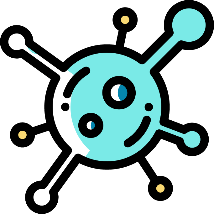 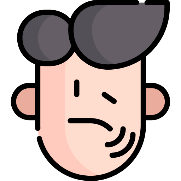 ACCIDENTE CEREBROVASCULAR

Ateroesclerosis de pequeños y grandes vasos.
Tromboembolismo cardiaco o arterial.
Disección arterial cervical.
NEURITIS VESTIBULAR
Causa exacta especulativa.
Infección viral.
Herpes virus 1  edema neural  atrapamiento  isquemia.
[Speaker Notes: estudios anatómicos tienen
también demostró que el nervio vestibular superior, que suministra al utrículo, superior,
y canales semicirculares horizontales, es más probable que participe en casos de vestibular
neuritis.2,9 Goebel y colegas10 han demostrado una base anatómica para esto
observación relacionada con el aumento de la longitud, diámetro reducido y aumento de hueso
trabéculas del conducto óseo que alojan el nervio vestibular superior (y sus divisiones)
en comparación con el nervio vestibular inferior.


Acute spontaneous vertigo results from an imbalance in tonic vestibular activity
NV: viral ganglionitis
(especially HSV-1) as the cause of VN to make it the
leading hypothesis.
anatomic differences in the length,
trabeculation, and arteriolar channels between the superior
and inferior vestibular nerve bony paths to explain selective
superior nerve and end-organ injury
longer, narrower, more trabeculated bony path for
the superior vestibular nerve compared with either the
inferior vestibular or singular nerves in normal temporal Bones
They hypothesized that VN causes neural
edema and subsequent entrapment and possible
ischemia of the superior more than inferior nerve and endorgan
Structures
This theory also accounts for milder cases
with more complete recovery of function (no permanent
ischemic changes) and more severe cases with loss of
canal and otolith function. It must be noted, however, that
no study to date has documented definitive evidence of
vascular compromiso
Los hechos que
el trastorno a menudo tiene un pródromo viral, que ocurre
en epidemias, que puede afectar a varios miembros
de la misma familia, y que ocurre más
comúnmente en primavera y principios de verano todo el apoyo
una causa viral.
Postmortem studies have found atrophy of the vestibular nerve and the vestibular sensory epithelium that is similar to the pathological findings with known viral disorders of the inner ear, such as measles and mumps.4,5 Several viruses selectively infect the labyrinth, the 8th nerve, or both in animal models]
Factores de riesgo
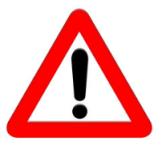 ACCIDENTE CEREBROVASCULAR

HTA.
Enfermedad cardíaca.
FA.
Válvula mecánica. 
Placas ateromatosas. 
ICC.
Forámen oval permeable.
NEURITIS VESTIBULAR

Enfermedad viral de vía aérea superior.
[Speaker Notes: estudios anatómicos tienen
también demostró que el nervio vestibular superior, que suministra al utrículo, superior,
y canales semicirculares horizontales, es más probable que participe en casos de vestibular
neuritis.2,9 Goebel y colegas10 han demostrado una base anatómica para esto
observación relacionada con el aumento de la longitud, diámetro reducido y aumento de hueso
trabéculas del conducto óseo que alojan el nervio vestibular superior (y sus divisiones)
en comparación con el nervio vestibular inferior.


Acute spontaneous vertigo results from an imbalance in tonic vestibular activity
NV: viral ganglionitis
(especially HSV-1) as the cause of VN to make it the
leading hypothesis.
anatomic differences in the length,
trabeculation, and arteriolar channels between the superior
and inferior vestibular nerve bony paths to explain selective
superior nerve and end-organ injury
longer, narrower, more trabeculated bony path for
the superior vestibular nerve compared with either the
inferior vestibular or singular nerves in normal temporal Bones
They hypothesized that VN causes neural
edema and subsequent entrapment and possible
ischemia of the superior more than inferior nerve and endorgan
Structures
This theory also accounts for milder cases
with more complete recovery of function (no permanent
ischemic changes) and more severe cases with loss of
canal and otolith function. It must be noted, however, that
no study to date has documented definitive evidence of
vascular compromiso
Los hechos que
el trastorno a menudo tiene un pródromo viral, que ocurre
en epidemias, que puede afectar a varios miembros
de la misma familia, y que ocurre más
comúnmente en primavera y principios de verano todo el apoyo
una causa viral.
Postmortem studies have found atrophy of the vestibular nerve and the vestibular sensory epithelium that is similar to the pathological findings with known viral disorders of the inner ear, such as measles and mumps.4,5 Several viruses selectively infect the labyrinth, the 8th nerve, or both in animal models]
Síntomas
VÉRTIGO
Despierta al paciente o inicia al levantarse de la cama,
Inicio abrupto severo.
Se exacerba con los movimientos de la cabeza (en todas las posiciones).
Náuseas, vómito y  diaforesis.
Horas a días de evolución.
Es el síntoma más común y prominente en pacientes con ACVp (47-75%).
Inicio hiperagudo con síntomas de máxima intensidad en pocos minutos  ACV.
NÁUSEAS O VÓMITO

27-60 % pacientes con ACVp.

Desproporcionado respecto a nistagmo, inestabilidad, vértigo o ataxia.

No discrimina respecto a central o periférico.

OTROS

Hipoacusia.
63-92% pacientes.
HNS a bajas frecuencias.
[Speaker Notes: Nv: Lo tipico
el inicio es uno de vértigo intenso, a menudo descrito al despertar. Los pacientes pueden
tiene una tendencia a caer hacia el lado involucrado y con frecuencia demostrará espontáneamente
nistagmo cuya dirección es similar en varias posiciones de la mirada. Cabeza o cuerpo
los movimientos exacerban los síntomas y los pacientes a menudo intentarán minimizar
movimientos estando completamente inmóvil. Mientras que los síntomas iniciales de vértigo desaparecen
un período de días, los pacientes a menudo tendrán un período más prolongado de desequilibrio continuo. Esta
el desequilibrio puede manifestarse como dificultad para hacer movimientos rápidos o giros, leve balanceo
al caminar, o una sensación generalizada de inestabilidad. Los pacientes también a menudo se quejan de
una sensación pesada en la cabeza o simplemente sentirse "apagado" durante días o semanas después de la inicial
episodio. 
Sin embargo, la variabilidad en la duración del ataque inicial de
el vértigo es posible (es decir, horas o días), mientras que los episodios recurrentes de vértigo intenso pueden
ocurrir con años de tiempo entre eventos individuales. Igual de importante que la duración
del ataque de vértigo es si hay algún síntoma neurológico presente. Como los hay
varias causas potencialmente peligrosas de mareo, uno siempre debe mantener un alto
grado de sospecha (Cuadro 1). Preguntas dirigidas sobre los síntomas asociados
es de suma importancia para descartar el vértigo de etiología central. En particular, uno
debe preguntar sobre cualquier debilidad o cambio en la sensación (dolor, temperatura o entumecimiento)
de las extremidades o la cara, dificultad para hablar, cambios en la visión, pérdida de memoria o ataxia.
Estos síntomas son indicativos de un insulto central y requieren una diferencia marcada
paradigma de gestión que el utilizado en pacientes con neuritis vestibular. Tronco encefálico /
Infarto cerebeloso o hemorragia puede presentarse con algún tipo de mareo, pero
invariablemente estará acompañado por otros síntomas neurológicos. Estos pacientes
muchas veces no puede pararse o caminar. En tales casos, las imágenes son diagnósticas, con
la imagen de resonancia magnética (MRI) es la modalidad preferida. Aunque raro,
compromiso de la circulación cerebral posterior puede manifestarse con dolor de cuello (desde traumatismo o disección de la arteria vertebral) y mareos asociados y requiere una pronta
consulta neuroquirúrgica]
Examen físico
[Speaker Notes: The general neurological and otoneurological exams assessed were as follows: vestibulo–ocular reflex (VOR) static signs (spontaneous nystagmus, observation under Frenzel glasses); VOR dynamic signs (head impulse test, repeated 20 times for each side in a random order) (6); VOR cancelation; and test of skew deviation by means of cover cross-cover test (7, 8); Static and dynamic signs of vestibulo-spinal reflex (deviation in Bárány’s pointing test; Romberg sign; Fukuda stepping test; tandem gait), positional Dix–Hallpike and roll tests]
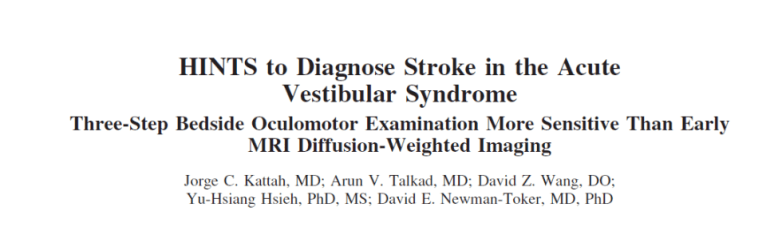 Predictores de ACV.
Signos cerebelosos en menos de la mitad de los pacientes con SVA.
Evaluación de movimientos oculares puede ser el único método para identificar un ACV vertebrobasilar en estos pacientes.
[Speaker Notes: Se incluyeron pacientes con al menos un factor de riesgo de accidente cerebrovascular (tabaquismo,
hipertensión, diabetes, hiperlipidemia, fibrilación auricular, eclampsia,
estado de hipercoagulabilidad, traumatismo cervical reciente o accidente cerebrovascular previo o
infarto de miocardio).]
Protocolo HINTS
Head Impulse Test (HIT)  prueba de impulso cefálico.
Características del nistagmo.
Test of Skew.
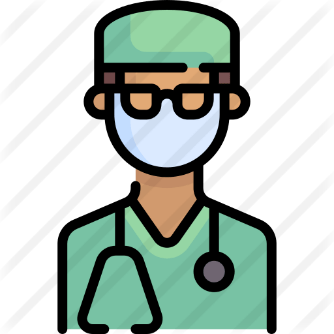 [Speaker Notes: acronimo]
Protocolo HINTS
[Speaker Notes: Hit anormal en NV
reflejo vestíbulo-ocular horizontal.
1988 by Halmagyi and Curthoys as a bedside test for peripheral vestibular disease
a normal VOR by h-HIT strongly indicates a central localization, but an abnormal VOR is a weaker predictor of a peripheral localization

La prueba del empuje de la cabeza es una prueba simple de cabecera del reflejo vestíbulo-ocular horizontal.2
Se realiza agarrando la cabeza del paciente y aplicando una breve, pequeña amplitud,
giro de la cabeza de alta aceleración, primero a un lado y luego al otro. Para comenzar, el
los ojos deben estar a unos 10 grados de distancia de la posición primaria en la órbita para que después
un giro de cabeza de 10 grados, los ojos estarán cerca de la posición primaria. El paciente se fija
en la nariz del examinador y el examinador busca movimientos oculares correctivos rápidos
(Saccades), que son un signo de disminución de la respuesta vestibular (es decir, los ojos se mueven con
la cabeza en lugar de permanecer fijo en la nariz). Si los movimientos sacros de "recuperación" ocurren después de la cabeza
empuja en una dirección pero no después de aquellas en la otra dirección, esto indica la
presencia de una lesión vestibular periférica en ese lado (en el laberinto o en el octavo nervio)
incluyendo la zona de entrada de la raíz en el tallo cerebral).]
Head Impulse Test (HIT)
POSITIVO:  sacada compensatoria de refijación grande o varias pequeñas, provocada por la rotación horizontal rápida de la cabeza  hacia el lado lesionado y de dirección opuesta a éste movimiento.

NEGATIVO: no aparecen sacadas de refijación durante la rotación rápida de la cabeza.
Los ojos se mantienen fijados en el objeto luego del movimiento cefálico.
[Speaker Notes: vestibular-ocular reflex (VOR) through the
horizontal head impulse test
This test was first described in
The sign’s diagnostic
usefulness is diluted principally by the fact that some patients
with abnormal h-HIT (implying APV) actually harbor lateral
pontine strokes.6


Un impulso positivo
puede ocurrir una prueba con un infarto de tronco encefálico que
la zona de entrada de la raíz del octavo nervio,
pero invariablemente, habrá otros signos asociados
del tallo cerebral lateral (p. ej., síndrome de Horner,
entumecimiento y debilidad facial, hemiataxia y disartria)]
Características del nistagmo
[Speaker Notes: NV:Casos de neuritis vestibular presentes
con nistagmo espontáneo característico que es tanto horizontal como rotatorio, tiene
una fase rápida dirigida hacia el oído no afectado, y mejora con la fijación
donde el componente horizontal del nistagmo late en el
misma dirección, pero es máxima con la mirada lejos del lado lesionado
Otro predictor de cabecera de la patología central en la aguda
El síndrome vestibular es nistagmo, que cambia de dirección
en la mirada excéntrica.5 AVS generalmente debe asociarse con
un nistagmo característico, predominantemente horizontal, que late
solo en una dirección y aumenta en intensidad cuando el
el paciente mira hacia la fase rápida del nistagmo.15,16
Nistagmo vertical o torsional en este contexto clínico es una
signo claro de patología central, pero la mayoría de los accidentes cerebrovasculares que presentan
La imagen de AVS tiene nistagmo con una predominantemente horizontal
vector que imita a APV.6 Lo que a veces distingue a la
nistagmo típico de AVS central de APV es un cambio en
dirección en la mirada excéntrica6 (Video 2a / b)

Spontaneous nystagmus of peripheral origin is typically horizontal with a torsional (rotational) component; it does not change direction with a change in gaze. By contrast, spontaneous nystagmus of central origin is often purely horizontal, vertical, or torsional and usually changes direction with changes in the position of the gaze

Rarely, VN involving the inferior division alone would present with contraversive
torsional and down-beating nystagmus
Visual fixation suppresses spontaneous
nystagmus in peripheral vestibular disorders and so nystagmus may be difficult to
appreciate in the conventional manner in such patients. The nystagmus may then only
be apparent with the use of Frenzel goggles (video 2) or with occlusive fundoscopy37
(whereby an ophthalmoscope is used to observe the nystagmus (and movement of the
optic disc and retinal vessels can be observed) while occluding the other eye to remove
visual fixation37. The nystagmus observed with these techniques may therefore appear
more intense and therefore more readily evident (table 2). An APV may produce
nystagmus which is obvious in the acute phase but this often rapidly attenuates over 24
to 48 hours.


In contrast with central AVS, the effect of removal of visual fixation maybe somewhat
variable. Failure of fixation suppression of spontaneous nystagmus was found in less
than half (41%) of patients with isolated cerebellar infarction38. The spontaneous
nystagmus may be unidirectional or bidirectional i.e. the direction of the nystagmus fast
phase varies according to the direction of gaze, right beating on right gaze or left
beating on left gaze (video 3). This form of nystagmus is the most common oculomotor
finding in central AVS6, occurs in up to 50% of patients in a retrospective study by Kim
et al9. Spontaneous vertical nystagmus or positional downbeat nystagmus on straighthead
hanging39 are other indicators of probable central vestibular disturbance

ACV
All of the patients with mPICA infarcts
had a normal head thrust test to either side whereas
the patient with AICA territory cerebellar infarction had
corrective saccades when the head was turned toward the
side of the lesion. Fifteen of 24 patients with mPICA territory
cerebellar infarction had a spontaneous nystagmus
beating toward the side of the lesion. The spontaneous
nystagmus was predominantly horizontal in most patients;
in five there were mixed horizontal and torsional components.
All patients had gaze-evoked nystagmus—in 14, the
nystagmus beat in the direction of gaze, i.e., direction
changing, in four the nystagmus remained in the same
direction (that of the spontaneous nystagmus) on gaze to
either side, and in seven the nystagmus only occurred with
gaze toward the side of the lesion. The patient with AICA
territory cerebellar infarction had unidirectional spontaneous
nystagmus beating away from the side of the lesion, at
the time of isolated vertigo

Direction-changing nystagmus is a marker of a central lesion (1–3, 14). Therefore, no patient with vestibular neuritis presents with it, while a unidirectional nystagmus is not exclusive to peripheral vestibular lesions (14–18), as shown by the existence of patients with AICA territory lesions with these findings. Simultaneous AICA/PICA strokes may also have a unilaterally abnormal h-HIT (16), and thus its presence does not help in the differential diagnosis of central and peripheral lesions. The presence of direction-changing nystagmus shows a 57% sensitivity and a 100% specificity, values that are a bit different from those provided by other authors (12), thus we can say that its origin is almost never peripheral]
Protocolo HINTS
[Speaker Notes: This form of nystagmus is the most common oculomotor
finding in central AVS6, occurs in up to 50% of patients in a retrospective study by Kim
et al9. Spontaneous vertical nystagmus or positional downbeat nystagmus on straighthead
hanging39 are other indicators of probable central vestibular disturbance]
Desviación de Skew
Desalineación ocular oblicua.
Prueba de oclusión cruzada.
Muy útil cuando HIT positivo sugiere falsamente lesión periférica.
[Speaker Notes: and test of skew deviation by means of cover cross-cover test

Un tercer predictor de cabecera de la patología central es sesgado
desviación. La desviación sesgada es la desalineación ocular vertical que
resultados de un desequilibrio de derecha a izquierda de tono vestibular (es decir,
disparo neuronal), particularmente entradas otolíticas, al motor oculomotor
sistema.17 A menudo ocurre como parte de la inclinación ocular patológica
reacción: la sutil tríada clínica de desviación sesgada, inclinación de la cabeza,
y contraroll ocular.17 El sesgo es generalmente detectado por
Pruebas de cubierta alternativa (Video 3) con o sin una evaluación cuantificable
corrección prismática Aunque se informó en pacientes con
enfermedades de la periferia vestibular, 18 sesgo (con o sin
reacción completa de inclinación ocular) ha sido identificado principalmente
como un signo central en aquellos con patología de fosa posterior.17
es más comúnmente visto con brainstem strokes17 y ha sido
reportado como una manifestación heraldo de oclusión basilar.19 A
estudio retrospectivo reciente de casos y controles que compara el motor oculomotor
características en aquellos con neuritis vestibular (es decir, APV) con
aquellos con "pseudoneuritis vestibular" (principalmente debido a un accidente cerebrovascular)
sugiere una desviación sesgada podría ser un signo específico de central
enfermedad en pacientes con AVS.5
Buscamos evaluar la precisión diagnóstica de sesgo
desviación para identificar el accidente cerebrovascular en AVS, incluido cualquier
valor más allá de h-HIT. Nuestra hipótesis es que la presencia de
sesgo sería insensible pero específico para el accidente cerebrovascular y que
agregaría información de diagnóstico probatoria a los resultados de h-HIT
solo. Además, buscamos evaluar la sensibilidad general y
especificidad de un examen oculomotor de 3 pasos
(Head-ImpulseONystagmusOTest-of-Skew [HINTS]) para
diferenciando la apoplejía de APV en AVS.

oftalmoplejía internuclear.

Desviación oblicua (media, 9.9 dioptrías de prisma; rango, 3 a 20
dioptrías prismáticas) estuvo presente en el 17% de nuestros 101 sujetos (caso
descripciones en el Suplemento; disponible en http: //stroke.ahajournals.
org) e inestable en 4% con lesiones centrales debido al columpio
nistagmo o parálisis oculomotora. A pesar de la gran vertical
desviaciones oculares, solo 3 pacientes informaron síntomas
diplopía en la presentación, y 2 de estos tenían comorbilidad internuclear
oftalmoplegia; varios pacientes se dieron cuenta de
su diplopía durante la prueba de cobertura cruzada o sintomática desarrollada
diplopia días o semanas después de la presentación como su
oscillopsia disminuida. Sesgo fue evidente en 4% (n? 1 de 25) con
APV, 4% (n? 1 de 24) con lesiones cerebelosas puras, y 30%
(n? 15 de 50) con implicación estructural del tronco cerebral demostrada
(? 2, P? 0.003). Se produjo una reacción de inclinación ocular completa
encontrado en 6 sujetos, todos con movimientos del tallo cerebral (2 laterales
medular, 2 laterales pontinos, 2 núcleos intersticiales de Cajal).
Resultados de la prueba de crosscover para la desviación sesgada, estratificada por
Resultado h-HIT, se comparan con el diagnóstico final basado en
neuroimagen y seguimiento clínico en la Tabla 3. La mayoría
(59%) de los sesgos se asociaron con medula lateral o
trazos pontinos laterales. Encontrar un sesgo predijo correctamente el
presencia de una lesión central en 2 de 3 casos de pontina lateral
accidente cerebrovascular en el que un h-HIT positivo sugiere incorrectamente benigno

La desviación oblicua es un marcador insensible de la patología central
pero bastante específico predictor de la participación del tronco cerebral
entre pacientes con AVS. La presencia de sesgo puede ayudar
identificar el accidente cerebrovascular cuando un positivo h-HIT sugiere falsamente un
lesión periférica.

************Acv medular lateral
Derecho hipotropia 
Izquierdo hipertropia]
Protocolo HINTS
BENIGNO (NEGATIVO):
HIT ANORMAL  +.
NISTAGMO HORIZONTAL FIJO +.
SIN DESVIACION DE SKEW.

PELIGROSO (POSITIVO):
HIT NORMAL /NO POSIBLE DE REALIZAR, Ó
NISTAGMO DE DIRECCIÓN CAMBIANTE /NO POSIBLE REALIZAR, Ó
DESVIACIÓN DE SKEW /NO POSIBLE DE REALIZAR.
100% sensible y 96% específico para la presencia de una
lesión central.
[Speaker Notes: INDICES DE  verosimilitud positiva (la medida en que HINTS peligrosas
aumentar las probabilidades de accidente cerebrovascular o "regla en" la enfermedad) y negativo
índices de verosimilitud (la medida en que los HINTS benignos disminuyen
probabilidades de accidente cerebrovascular o "descartar" la enfermedad)

Detección de pacientes con AVS para uno de 3
signos oculomotores peligrosos (h-HIT normal, cambio de dirección)
nistagmo, desviación sesgada) parece ser más
sensible que la MRI con DWI en la detección de accidente cerebrovascular agudo en el
primero 24 a 48 horas después del inicio de los síntomas. Estos "HINTS" a
"INFARCT" podría ayudar a reducir el diagnóstico erróneo de primera línea de
pacientes con accidente cerebrovascular en AVS y deben estudiarse de cabeza a cabeza
por su costo-efectividad comparativa frente a la neuroimagen
por MRI DWI.]
Conclusiones HINTS
Cualquiera de los tres signos es capaz de diferenciar vértigo central de periférico con mayor potencia que todos los signos neurológicos tradicionales combinados.

Demostraron que un resultado HINTS "benigno" es capaz de descartar a la cabecera del enfermo la existencia de un vértigo central mejor que una RM con difusión realizada en las primeras 24-48 horas de los síntomas.

Demostraron que la desviación oblicua de la mirada está fuertemente asociada a la existencia de un infarto, sobre todo en el bulbo lateral o la protuberancia.
[Speaker Notes: This
study normalso proves that finding one of 3 dangerous, subtle
oculomotor signs (al h-HIT or horizontal nystagmus that
changes direction in eccentric gaze or skew deviation) is
more sensitive than the combined presence of all other
traditional neurological signs for identifying stroke as a cause
of AVS.

Perhaps most importantly, we have shown that a benign HINTS examination result at the bedside “rules out” stroke better than a negative MRI with
DWI in the first 24 to 48 hours after symptom onset with acceptable specificity (96%).

Aunque un h-HIT normal permanece
el mejor predictor de cabecera de stroke6 y su prueba
las propiedades son comparables a las de MRI DWI temprana,
aproximadamente uno de cada 10 golpes se perderá si otros hallazgos
no son considerados Hemos identificado otros 2 hallazgos sutiles
que debería mejorar la detección de accidente cerebrovascular en la cabecera sin
pérdida sustancial de especificidad.

 este enfoque
podría suplantar el examen neurológico completo
y neuroimagen sin pérdida de precisión diagnóstica.]
RMN con secuencia de difusión
RMN  temprana versus HINTS:
Sensibilidad 72% versus 100%.
Especificidad 100% versus 96%.

Debe considerarse si:
Pacientes mayores que se  presentan con  vértigo espontáneo prolongado aislado.
Cualquier paciente con factores de riesgo  vascular y vértigo espontáneo prolongado aislado con HIT normal.
Cualquier paciente con vértigo prolongado espontáneo aislado con nistagmo evocado por la mirada que cambiaba direccionalmente  o ataxia severa con caída desde la  posición vertical.
[Speaker Notes: ncluding diffusion-weighted images)
Oculographic studies are usually not indicated during the
initial episode but may demonstrate either unilateral or
bilateral caloric reduction and a lingering nystagmus without
fixation. If the extent of vestibular injury is substantial,
the patient may exhibit refixation saccades on unilateral
head thrust toward the affected ear even months to years
following the initial episode

Kattha La sensibilidad de la MRI temprana con
DWI para el infarto medular lateral o pontino fue menor
que la del examen de cabecera (72% versus 100%) especificidad specificity (100% versus 96%,

he sensitivity of DWI was 88%
overall and 72% for lateral medullary and lateral pontine
infarctions with these localizations very frequent among
vertebrobasilar strokes mimicking APV closely. These estimates
echo results from 2 prior studies of early DWI that
reported on 206 vertebrobasilar strokes and found 77%
sensitivity within 24 hours of symptom onset.9,10

MRI to rule out mPICA territory
cerebellar infarction should be considered in 1)
older patients presenting with isolated spontaneous
prolonged vertigo, in 2) any patient with vascular
risk factors and isolated spontaneous prolonged vertigo
who had normal head thrust test, and in 3) any
patient with isolated spontaneous prolonged vertigo
who had directional changing gaze-evoked nystagmus
or severe gait ataxia with falling at upright
posture]
Tratamiento
NEURITIS VESTIBULAR

AGUDO

Antieméticos, hidratación IV , vestibulosuresores.
Hospitalización
¿Esteroides?
¿Antivirales?

CRÓNICO

Terapia de rehabilitación vestibular.
Ejercicios refuercen VOR y deambulación.
ACCIDENTE CEREBROVASCULAR

Trombolisis IV con activador del plasminógeno tisular recombinante.
Síntomas neurológicos < 270 min.
Prevención secundaria.
Rehabilitación.
[Speaker Notes: antihistamines, anticholinergic agents, antidopaminergic agents, and g-aminobutyric acid–enhancing (GABAergic) agents 

some patients may exhibit “decompensation.” Typically
when patients are fatigued or under physical or emotional
stress they may exhibit an exacerbation of movementinduced
disequilibrium. This will resolve when the fatigue
or physical/emotional stress has resolved. Vestibular exercises
may mitigate these symptoms./ exercises designed to improve ocular stability and balance.

Una vez que ha pasado la fase aguda de la neuritis vestibular, los esfuerzos de tratamiento están dirigidos
en la mejora de la compensación central a través de la rehabilitación vestibular. Además de
minimizando el uso de supresores vestibulares, se recomienda el ejercicio temprano, y
se instruye a los pacientes sobre varios ejercicios vestibulares diseñados para mejorar el ocular
estabilidad y mejorar la tolerancia de varios movimientos de cabeza y cuerpo. El grado
de la compensación es algo variable y probablemente dependa de una serie de factores,
incluyendo la edad del paciente y el estado funcional subyacente, grado de lesión vestibular inicial
(y cualquier recuperación subsiguiente del órgano final), así como la motivación del paciente. Mientras que muchos
los pacientes pueden compensar con la ayuda del ejercicio vestibular en el hogar
programas, otros pueden requerir rehabilitación vestibular formal bajo la supervisión
de un terapeuta vestibular dedicado (ver el artículo de Alrwaily y Whitney en esta publicación).
Las personas mayores y los pacientes con recuperación prolongada probablemente serían excelentes
candidatos para tal curso de tratamiento. En raras ocasiones, cuando la vestibular es prolongada
la terapia no es efectiva y los pacientes se sienten debilitados por sus síntomas,
la intervención puede estar justificada. En tales pacientes, los autores sienten que una resonancia magnética de la
el cerebro y la videonistagmografía deben realizarse preoperatoriamente para documentar
la ausencia de un octavo nervio o lesión central y para determinar el grado
de la disfunción vestibular periférica. Opciones quirúrgicas en el contexto de vestibular crónico
la neuritis incluye la sección del nervio vestibular si hay audición, o laberintectomía
en casos de un oído muerto o fuera de servicio. Aunque se considera la intervención quirúrgica
una solución de último recurso, puede ser bastante efectiva para mejorar los síntomas del paciente]
Curso de la enfermedad
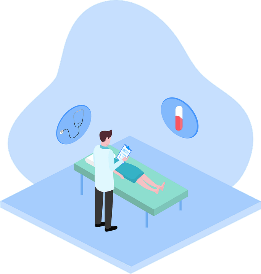 NEURITIS VESTIBULAR

Resolución del episodio inicial.
Desequilibrio / mareo con mov. cefálicos (3 m).
Episodios repetitivos de vértigo severo.
VPPB.
ACCIDENTE CEREBROVASCULAR

Gran tamaño.
Coma y muerte.
Vértigo desaparece.
Inestabilidad leve.
[Speaker Notes: Recuperacion en nv dependerá del daño ocasionado al órgano y de la compensación central-- In all instances, the episodes of vertigo diminish or
disappear but the residual dysequilibrium persists to a greater or lesser extent
significant loss of ipsilateral semicircular canal and utricular function frequently leads to lingering postural instability and disorientation with rapid head movements.
In most cases, the patient with VN experiences a single
episode of vertigo lasting up to a day and recovers completely
over a few weeks. Some cases with documented
severe vestibular loss may experience poor compensation
and lingering dysequilibrium. Finally, in a few cases of
suspected VN the vertigo attacks recur although usually
in diminishing intensity
Recovery from a peripheral vestibular lesion results from a combination of the restoration of peripheral labyrinthine function (which is usually incomplete in the case of vestibular neuritis)15 and central vestibular compensation for the imbalance in vestibular tone.

In most cases, VN is a benign self-limited process with an
excellent prognosis once the patient recovers from the initial
attack. Recovery of balance is generally complete, and
alteration of lifestyle is not necessary. In some cases, however,
lingering disequilibrium is disturbing and requires
ongoing exercise therapy and modification of daily activities.
If BPPV develops, it may be recurrent, and repositioning
maneuvers may be needed from time to time. Finally,
in a few instances, recurrent vertigo attacks develop and
require suppressant therapy
El vértigo posicional paroxístico benigno (VPPB) es más común en pacientes
que han sufrido de neuritis vestibular, pero puede ocurrir a intervalos variables después de
el ataque agudo. Por qué el VPPB parece ocurrir con más frecuencia en estos pacientes no es
conocido, Schucknecht sugirió que la otoconia utricular podría aflojarse con el
neuritis inicial.11 También se han descrito episodios repetidos de neuritis vestibular, que
muchos sostienen evidencia hacia un posible proceso de reactivación viral como se ve en
herpes zoster oticus
En otras palabras, los pacientes lo harán
generalmente mejoran incluso si tienen un permanente
pérdida unilateral de la función vestibular Recuperación de
La neuritis vestibular generalmente toma varias semanas,
aunque los períodos más largos de recuperación no son poco comunes.
Los médicos han sentido durante mucho tiempo que la compensación vestibular
ocurre más rápidamente y es más completo
si el paciente comienza a hacer ejercicio lo antes posible
después de la aparición de una lesión vestibular.16
objetivo de los ejercicios vestibulares es acelerar el proceso
de la compensación vestibular y mejorar la final
nivel de recuperación. Estudios controlados en animales17
y los humanos18,19 indican que el ejercicio puede acelerar
la recuperación del equilibrio después de un vestibular periférico
lesión, pero faltan datos con respecto a
el nivel final de recuperación. En animales, compensación
parece ser acelerado por drogas estimulantes (p.
anfetamina) y ralentizado por drogas sedantes (p.
diazepam) .20 Si el ejercicio más frecuente conduce
para una mejora más rápida se desconoce.

ACV When the vertigo subsided, most patients reported mild
unsteadiness and could walk independently. Only four patients
with relatively large infarcts and severe imbalance
initially (Patients 3, 13, 14, and 23) had a moderate degree of unsteadiness and veering after the vertigo subsided, but
eventually the patients could walk independently
Cerebellar infarction may develop mass effect in
10% to 25% of cases and PICA territory infarcts are
more likely to produce a mass effect than SCA
territory infarcts.25-27 Large PICA territory cerebellar
infarction can cause brainstem compression, hydrocephalus,
cardiorespiratory complications, coma, and
death.]
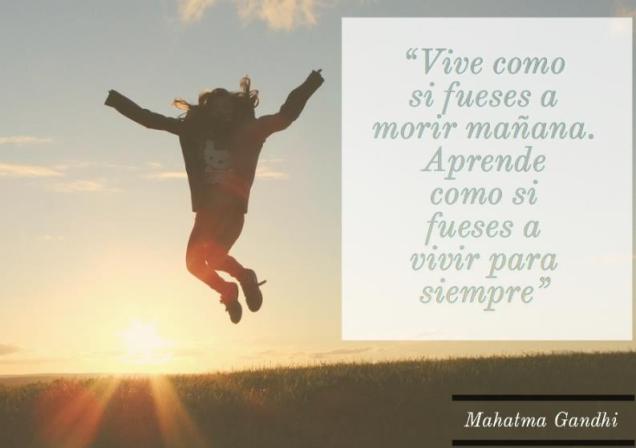